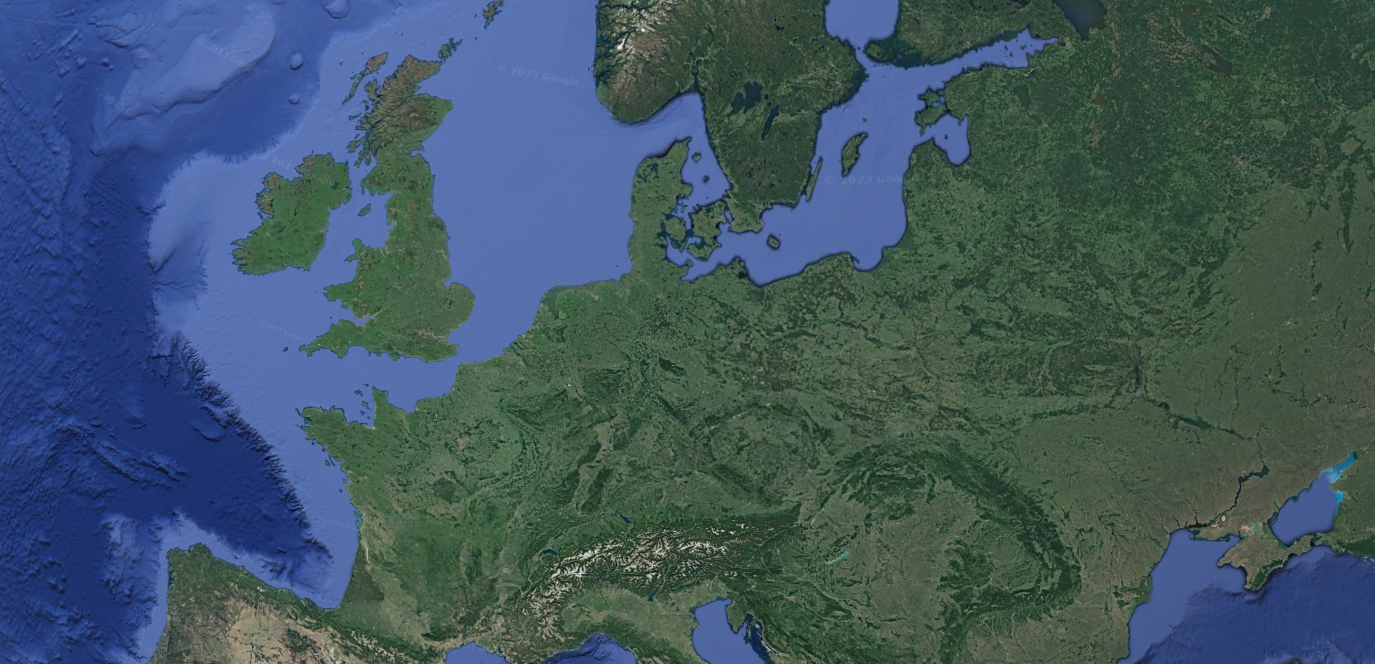 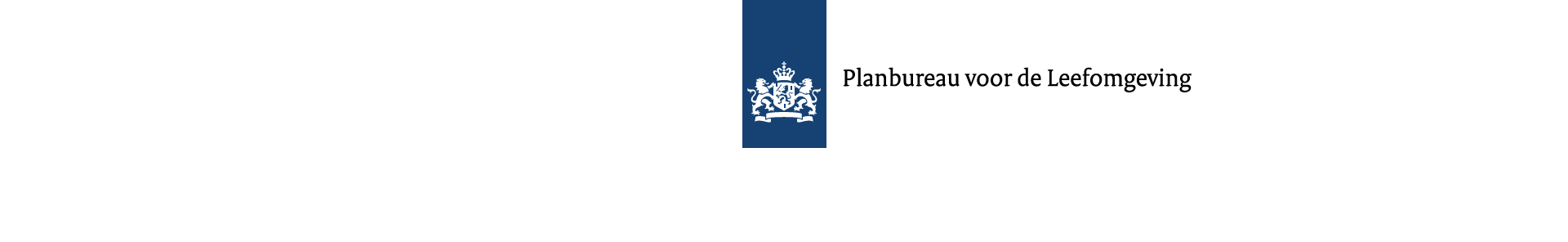 Wat komt er vanuit Europa op ons af?
Dag van de Ruimte – Workshop Internationaal – 30 mei 2024
David Evers (PBL)
[Speaker Notes: Foto van Marnix Breedijk / Zoetermeer]
1
Geen bevoegdheid RO op Europees niveau, maar toch komt de planoloog EU beleid regelmatig tegenWat? Hoe? Wanneer?
2
5/29/2024
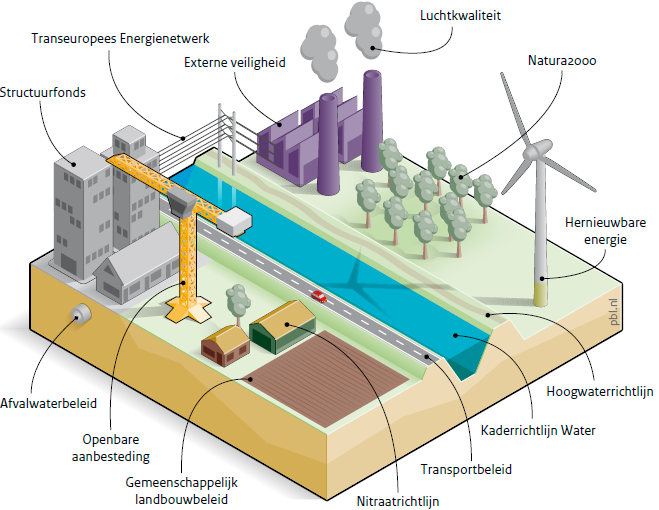 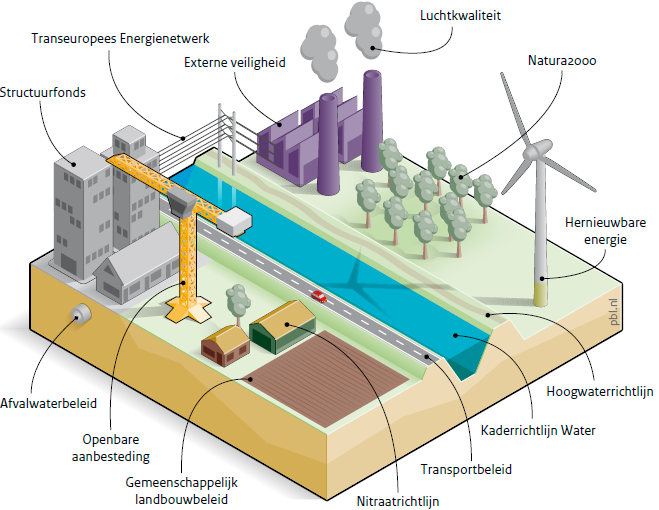 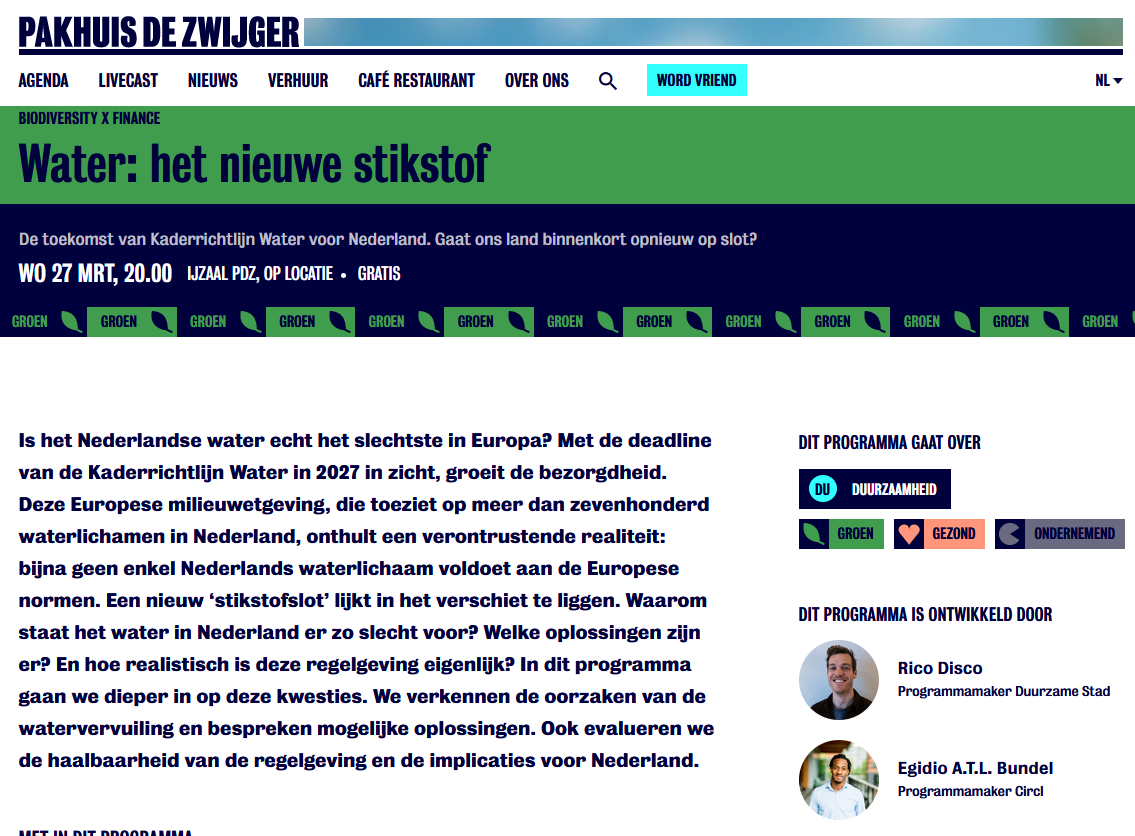 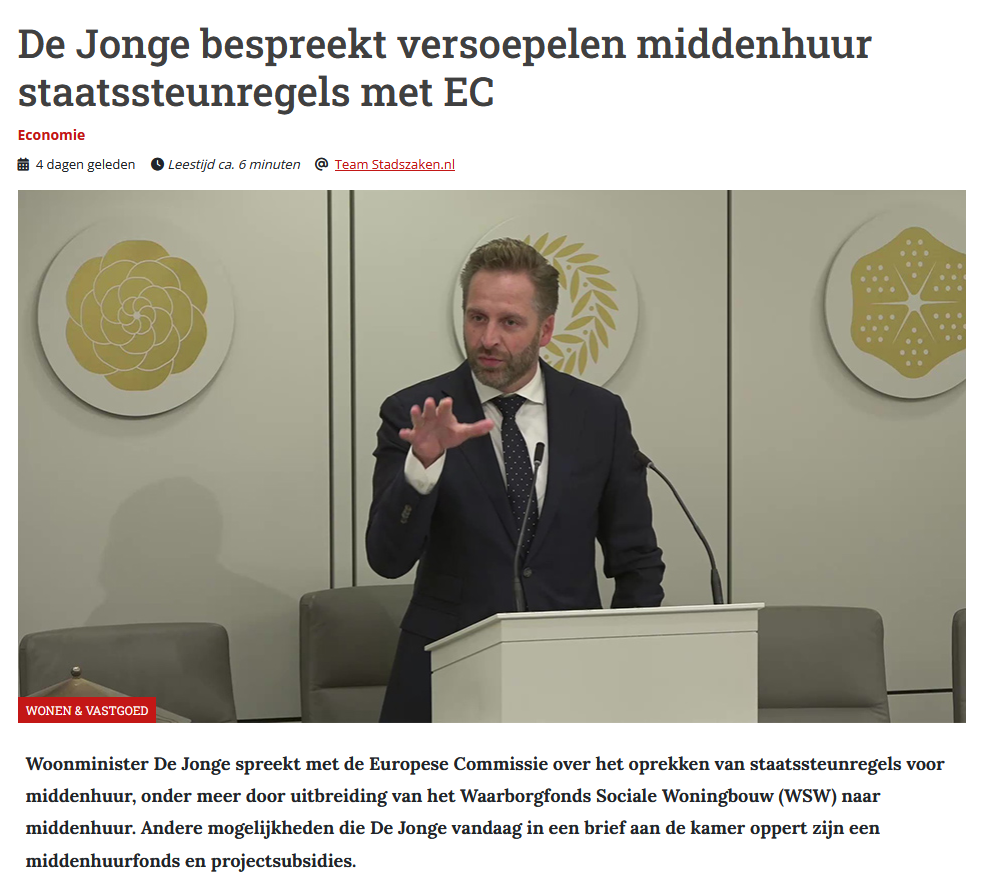 Geen RO beleid, maar impact op RO
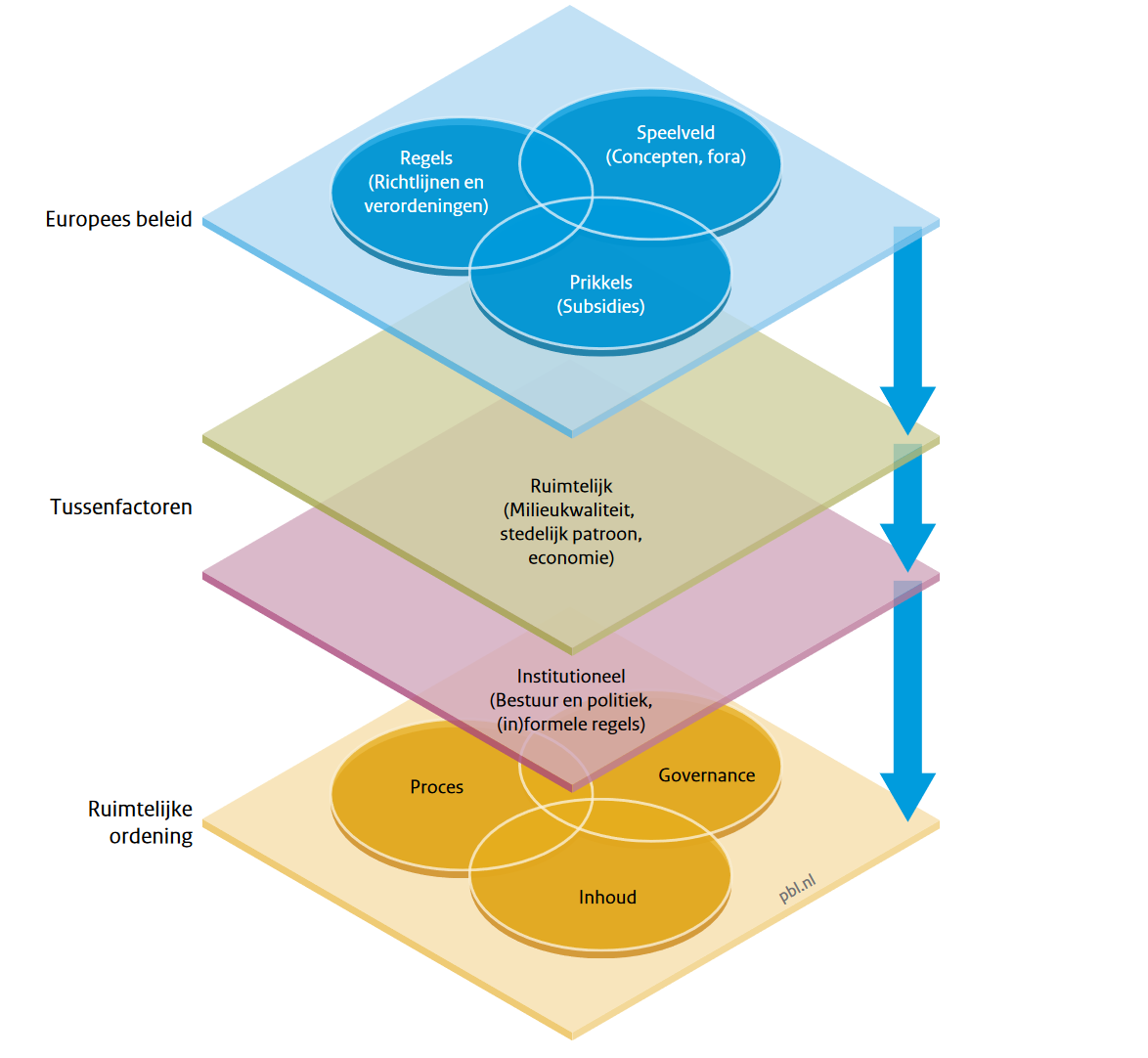 Soort beleid: stok, wortel, preek

Filter: geografische/territoriale factoren (berggebied) en institutionele factoren (armste regio’s)

Gevolg: invloed op proces, inhoud of governance binnen de RO
2
Inhoudelijk impact EU beleid
7
5/29/2024
Inhoudelijk impact in kaart gebracht
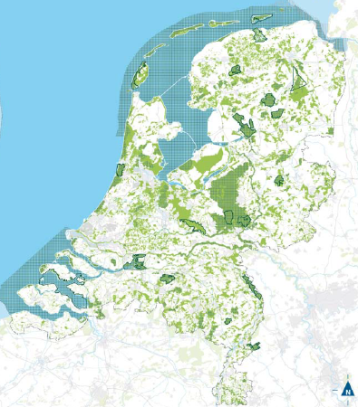 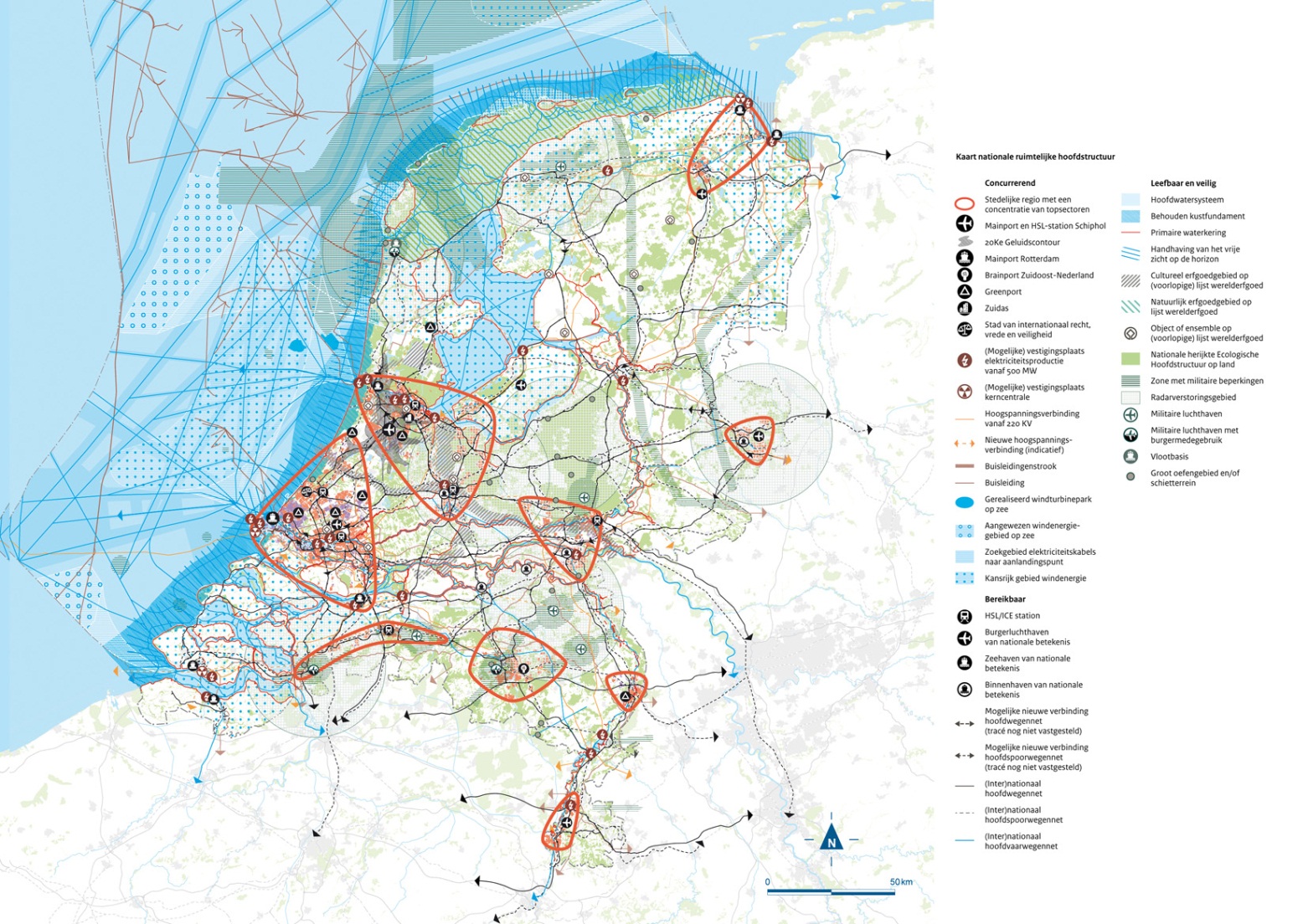 Nota Ruimte (2006): ‘decentraal wat kan, centraal wat moet’ – lijkt op EU principe van subsidiariteit

Nationale Ruimtelijke Hoofdstructuur: nationale belangen worden eerst benoemd en daarna op de kaart gezet. Optelsom is de NRH (Nota Ruimte, 2006). Zou je dit ook voor EU beleid kunnen doen?
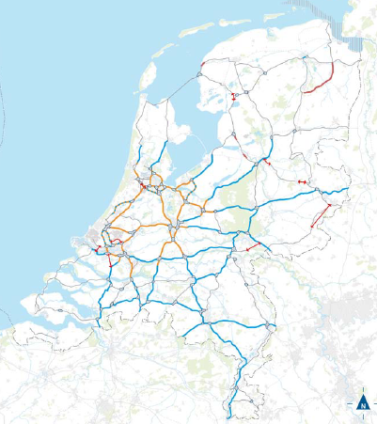 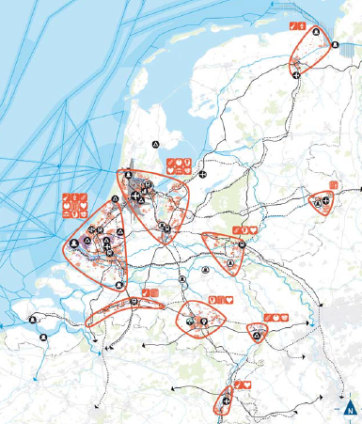 Inhoudelijk impact in kaart gebracht
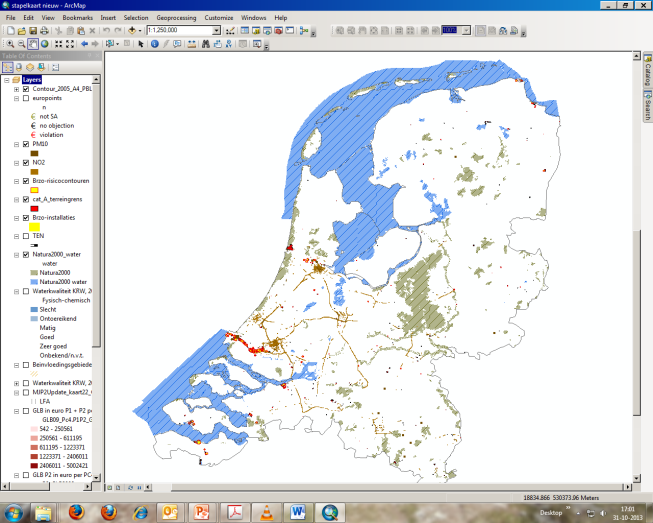 Op de kaart
Zonering
Interventie vereist 
Ruimtelijke investering
Sectorale investering
Projecten die beïnvloed worden
Territoriale samenwerkingsgebieden

Niet op de kaart
Acties om EU doelen te halen
Beleid sinds 2014
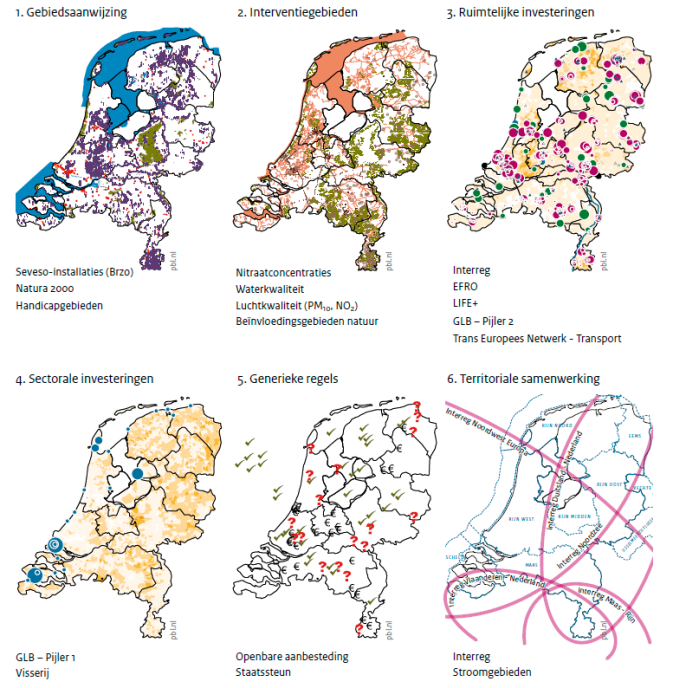 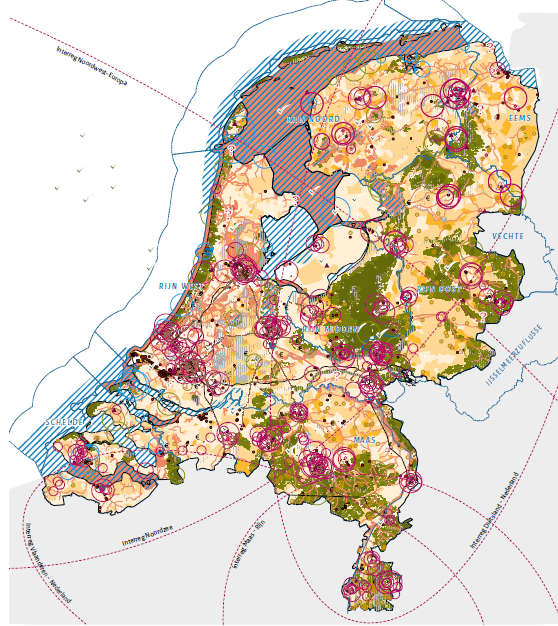 Resultaat
Kaart van Europees RHS in Nederland: bijna geen witte vlekken. 

Over het algemeen: versterking/synergie en scheiding stad/land. Wel wat spanningen…
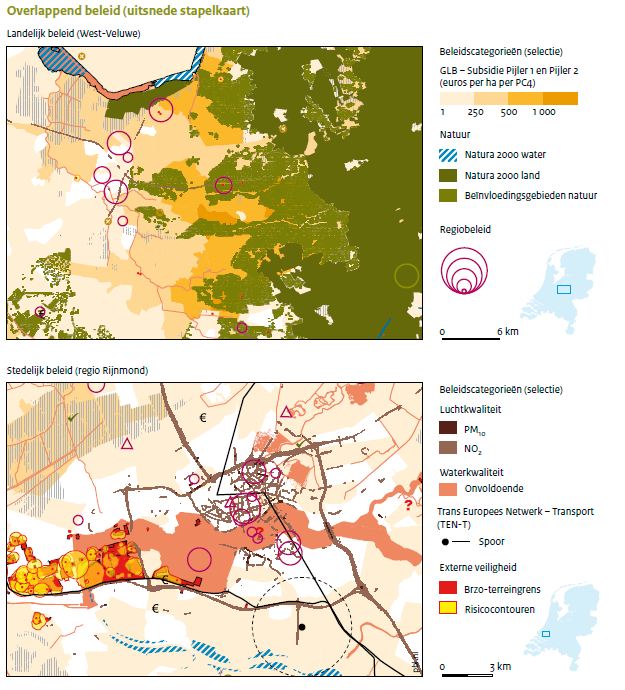 Sinds 2014
Nieuw Nederlands beleid
Omgevingswet (alles moet flexibeler en sneller)
Omgevingsvisie (meer sturing rijk bij aanpak ruimtelijke opgaven)
Hervorming landelijk gebied (deels als antwoord EU beleid)
Woningbouw: 900.000 woningen voor 2030 binnen- en buitenstedelijk
RES-afspraken
MIRT afspraken
Nieuwe Nota Ruimte
Nieuw Europees beleid
Urban/Territoriale Agenda, Leipzig Charter
European Green Deal (inclusief duurzaamheidstaxonomie, NE Bauhaus)
Coronaherstelfondsen (transities)
Hervorming GLB (meer ruimte lidstaten)
Nieuwe structuurfondsen (duurzame verstedelijking)
Fit for 55 (verhoogde klimaatdoelen)
Aanscherping natuurbeleid (o.a. normen groen in stad in natuurherstelswet)
Bodemgezondheidswet voorstel inclusief ‘no net land take’
NL: relatief veel ‘land take’
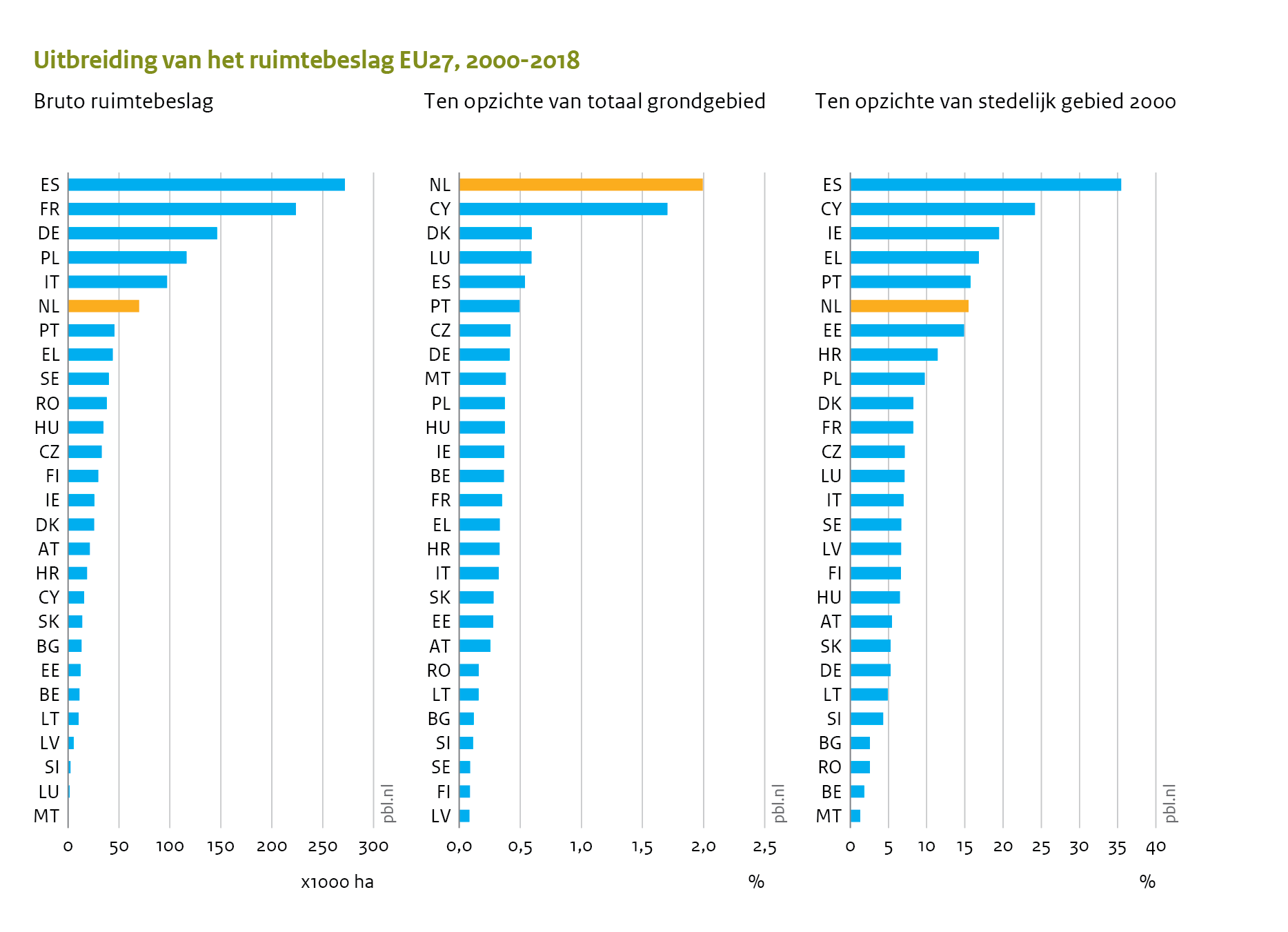 Kwantitatief: NL hoort bij de koplopers van Europa in de periode 2000-2018, dus moet praktijk veranderen 

Kwalitatief: vooral landbouwgrond bebouwd, niet natuur. 

Vele open vragen: definitie van (niet) stedelijke functies (parken, glastuinbouw) en functies versus bebouwing.
3
Governance impact EU beleid
13
5/29/2024
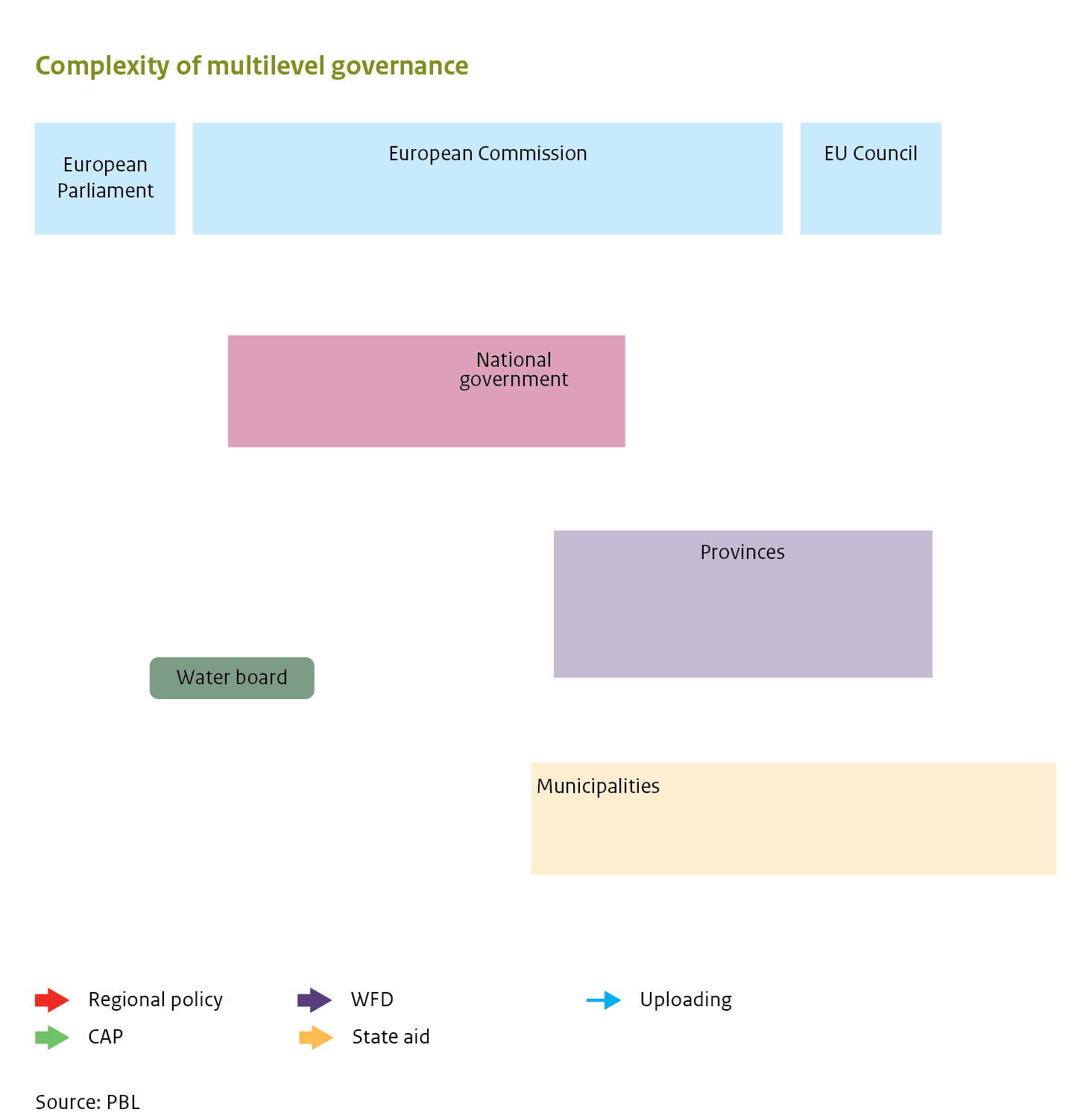 Part IV

Impact on practice
ˇ
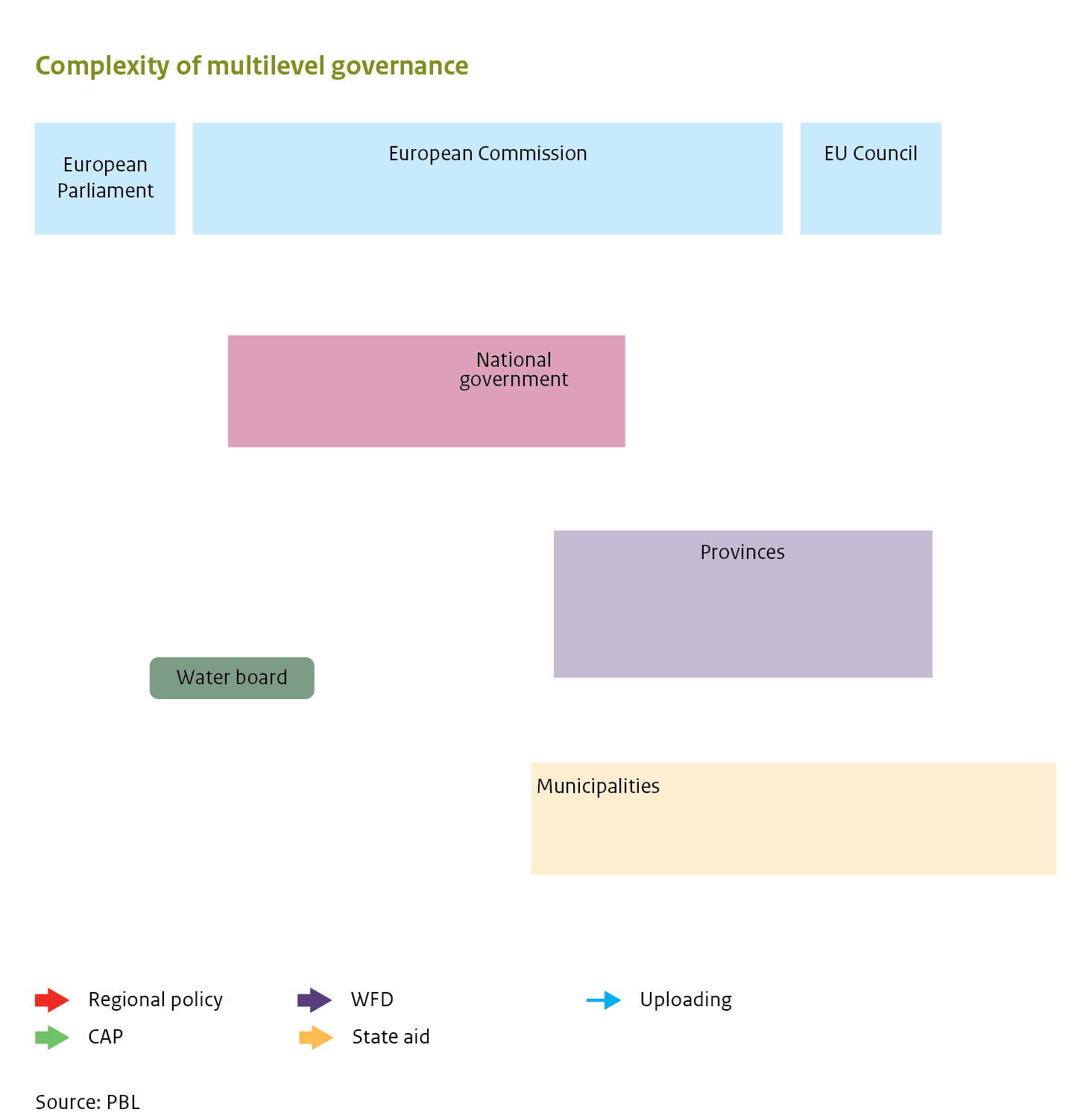 Part IV

Impact on practice
ˇ
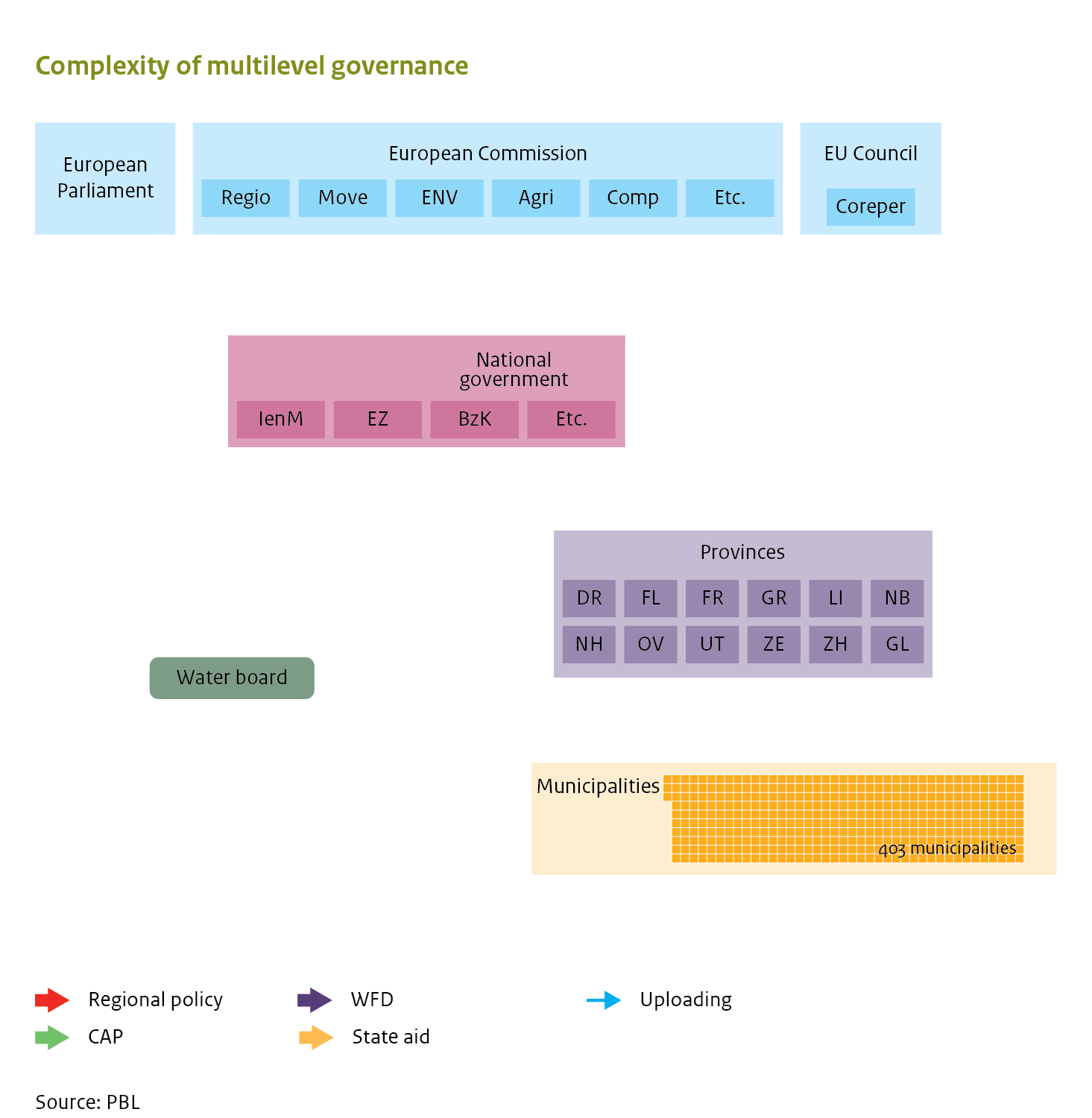 Part IV

Impact on practice
ˇ
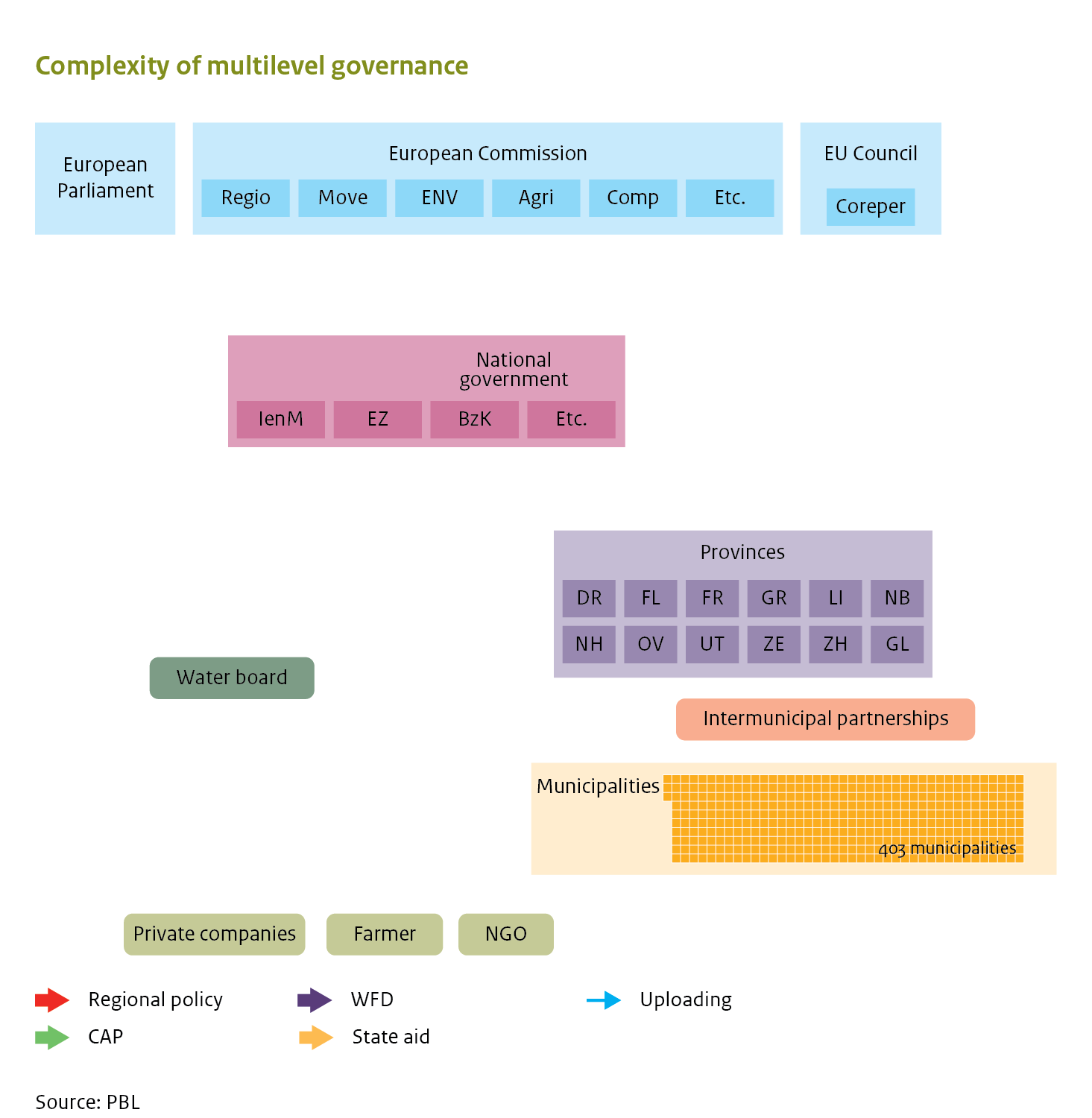 Part IV

Impact on practice
ˇ
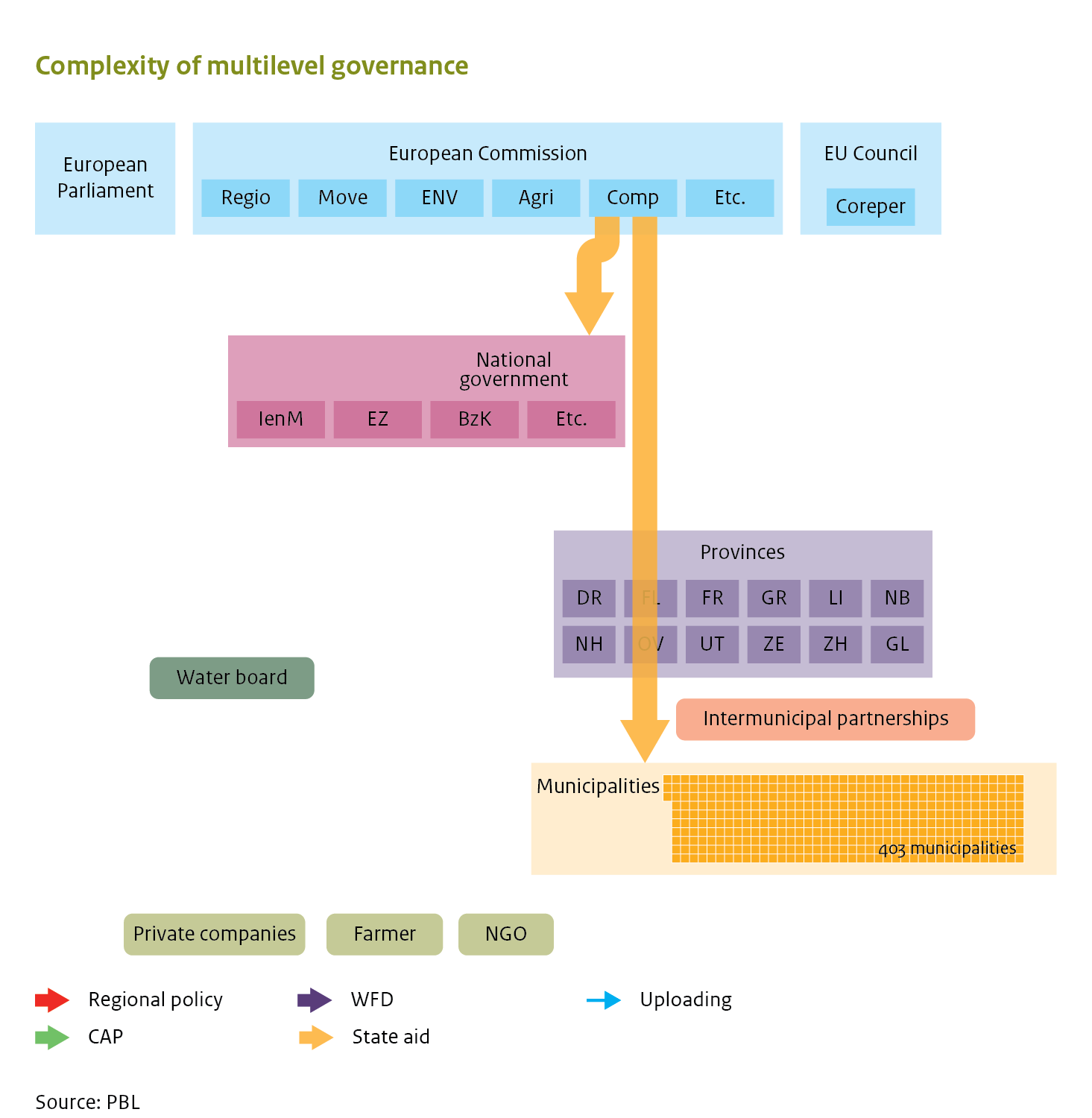 Part IV

Impact on practice
ˇ
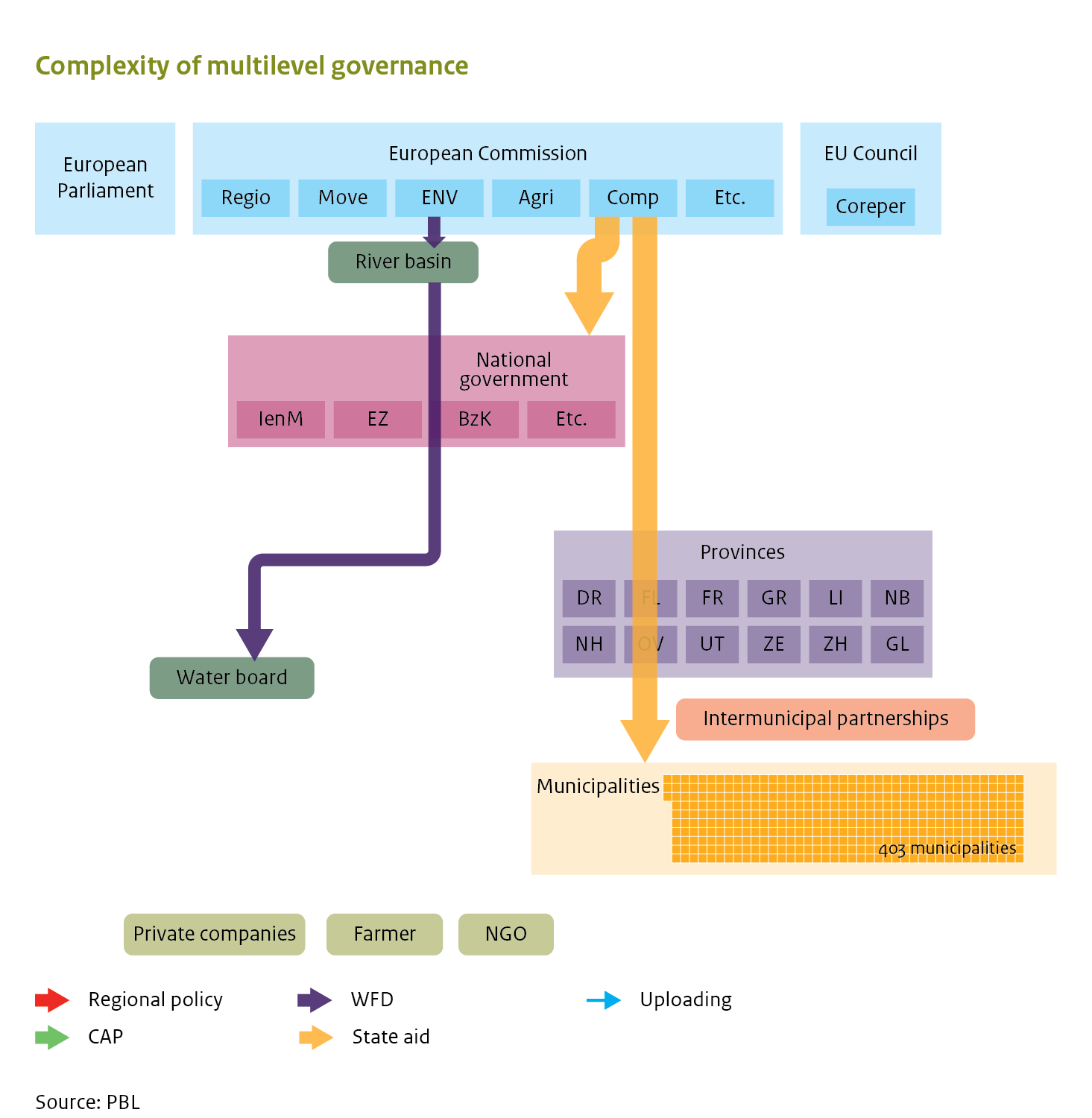 Part IV

Impact on practice
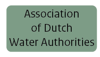 ˇ
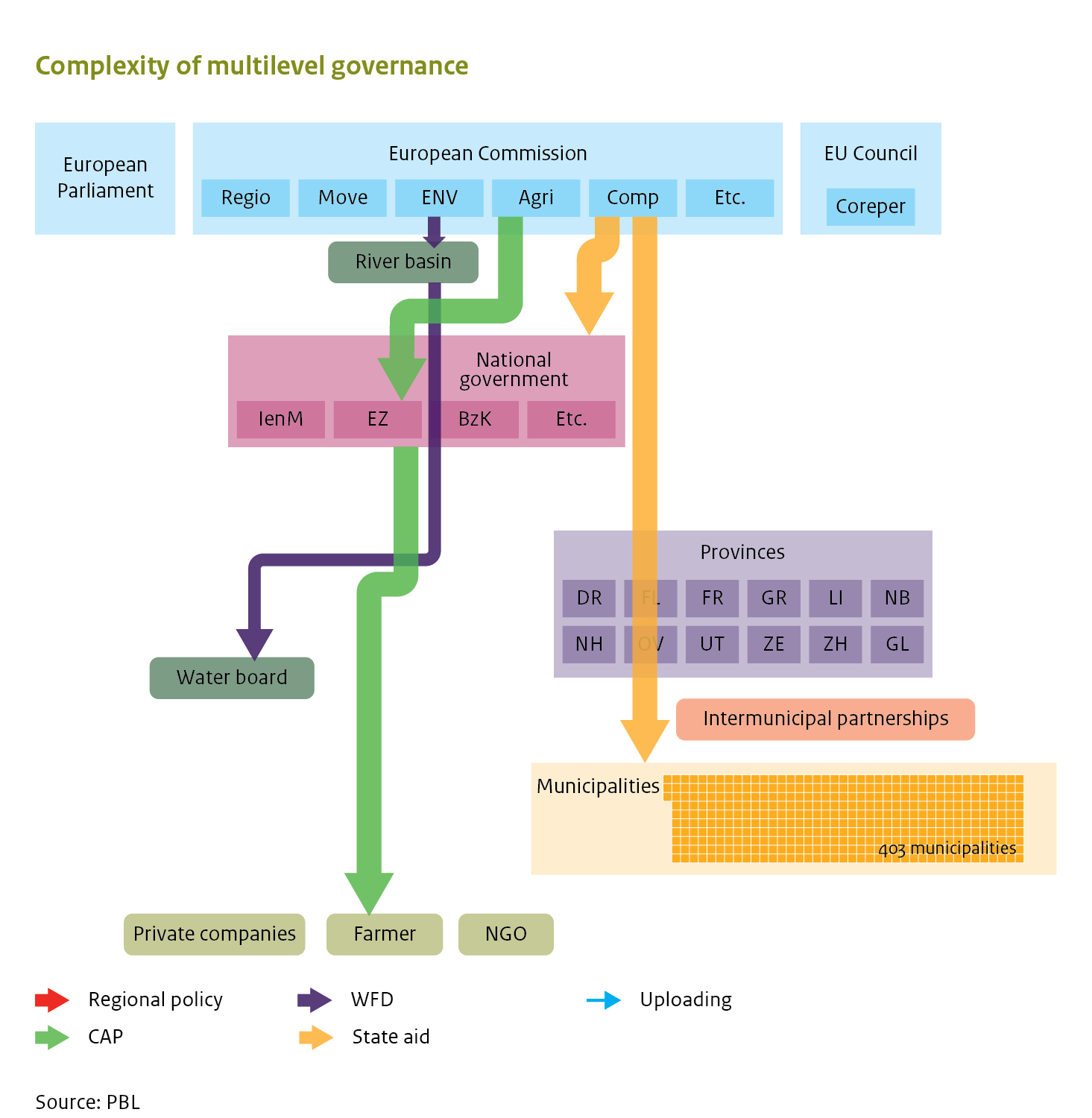 Part IV

Impact on practice
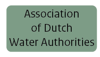 ˇ
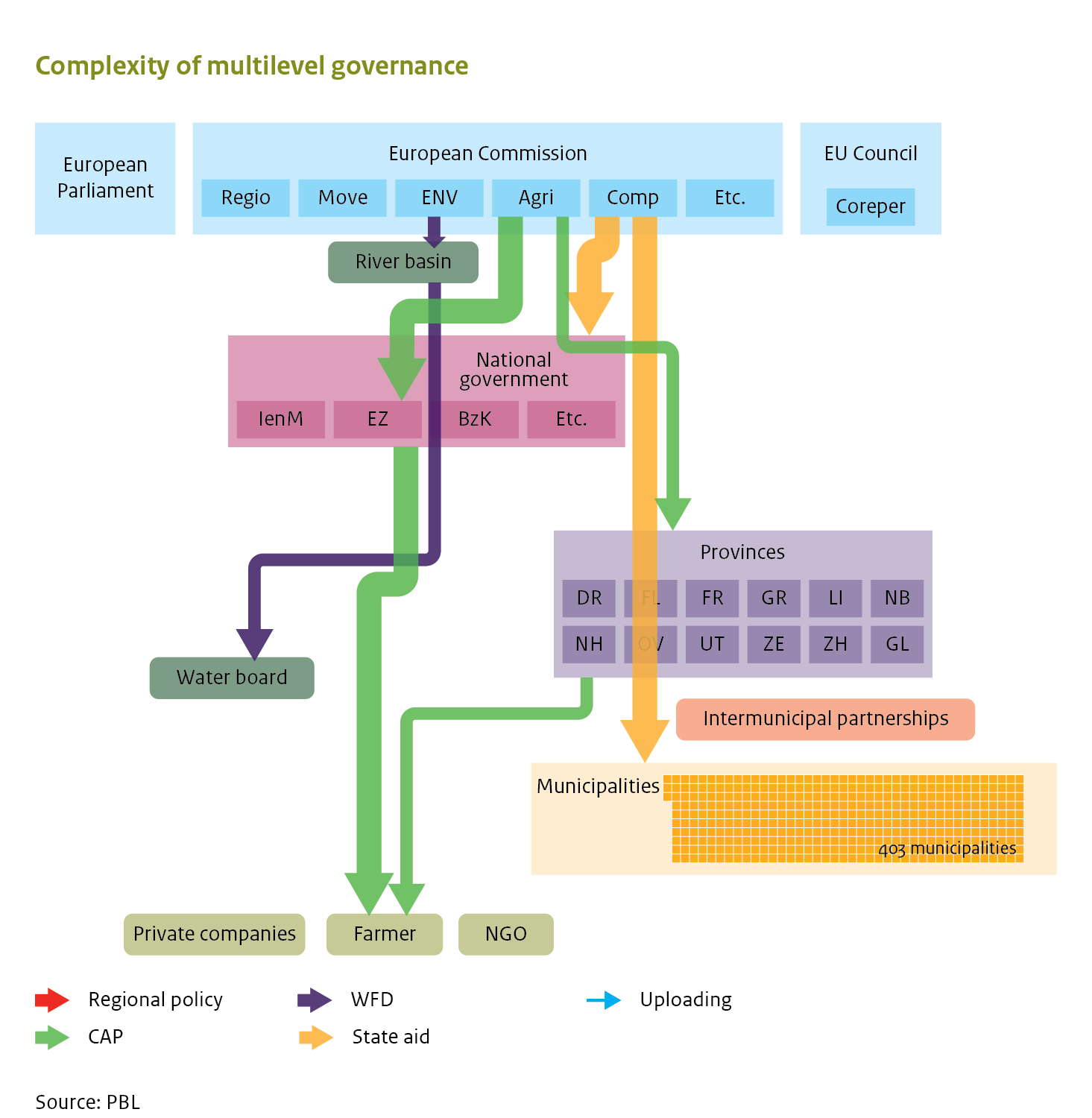 Part IV

Impact on practice
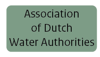 ˇ
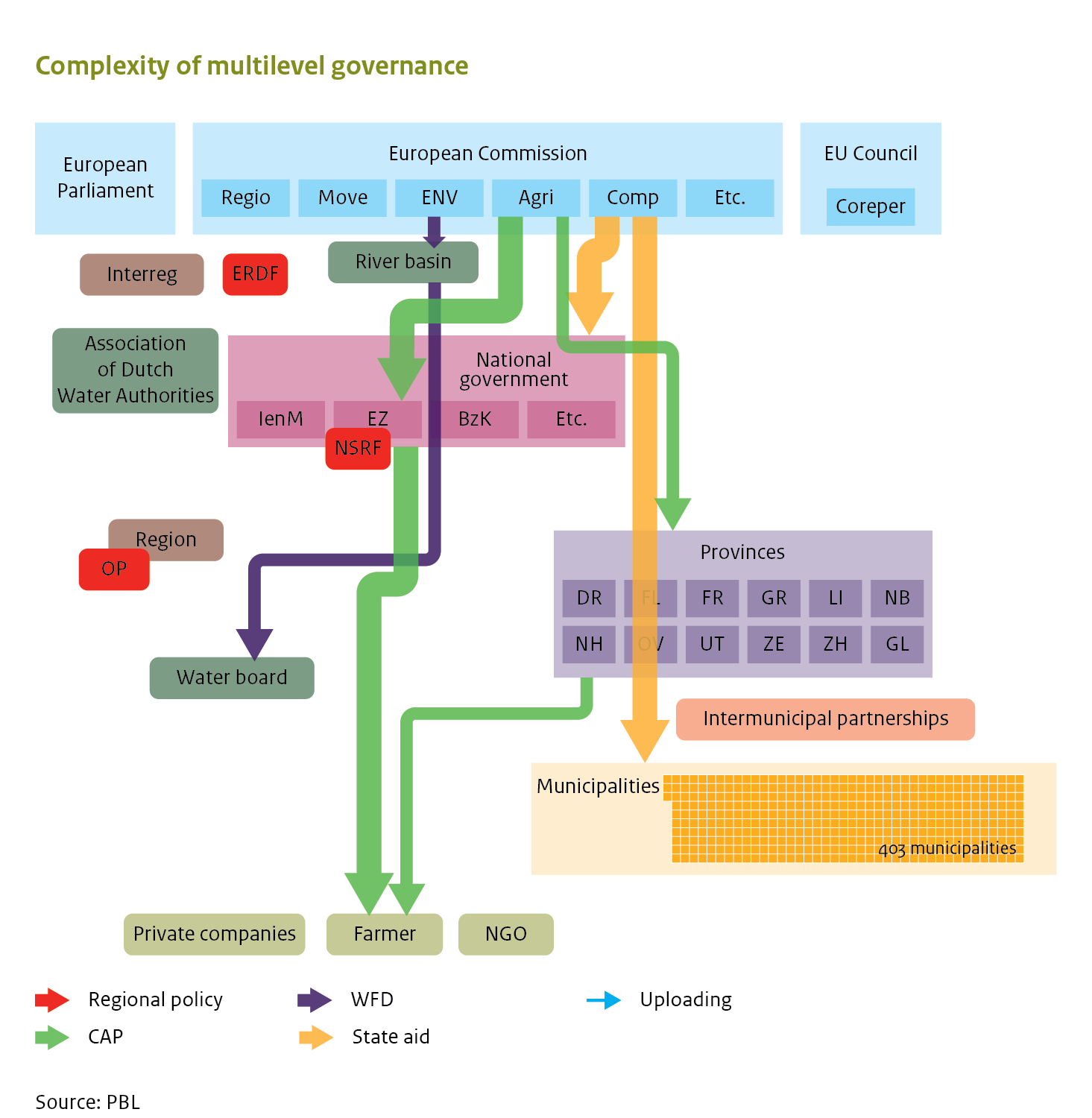 Part IV

Impact on practice
ˇ
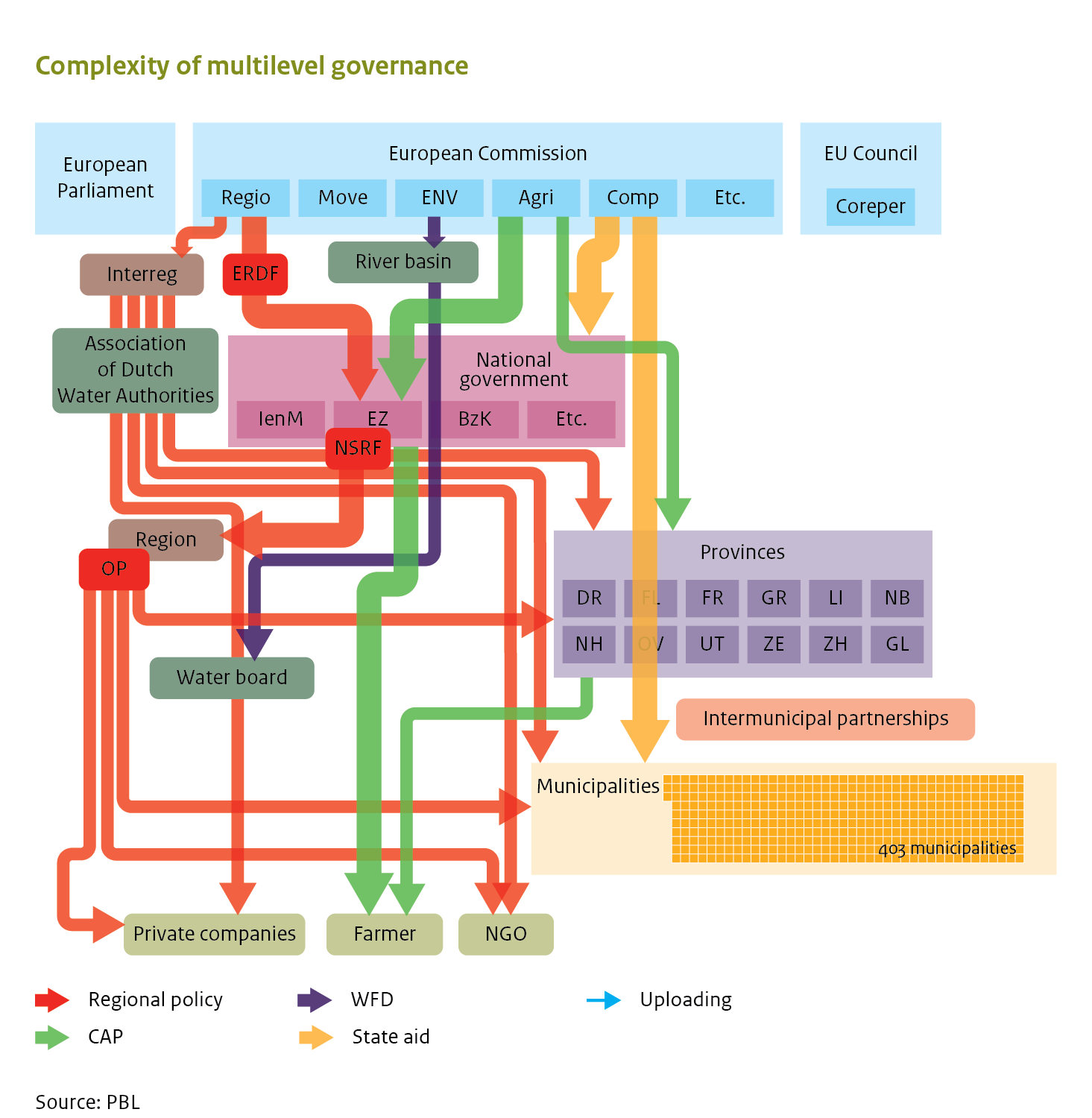 Part IV

Impact on practice
ˇ
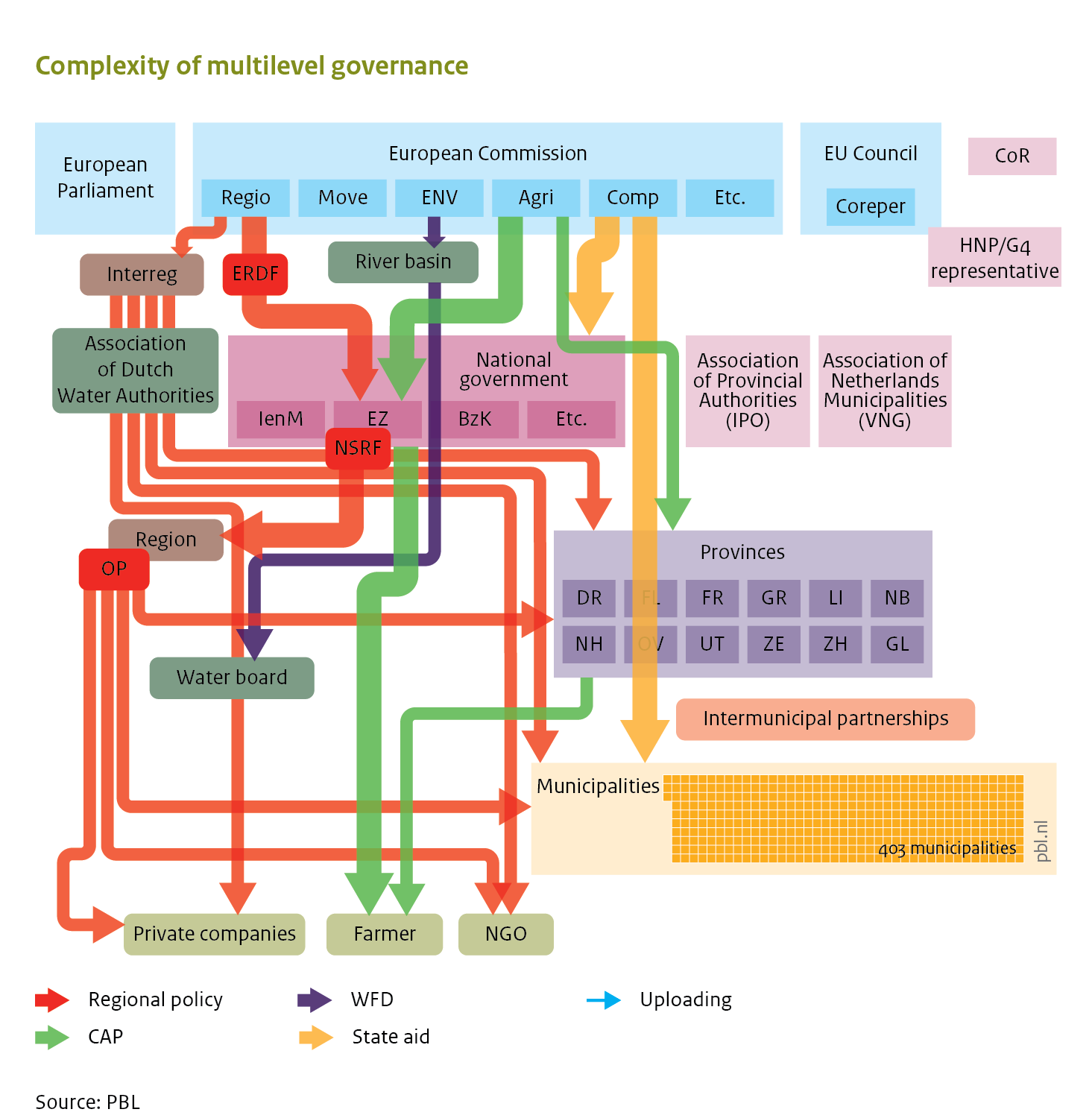 Part IV

Impact on practice
ˇ
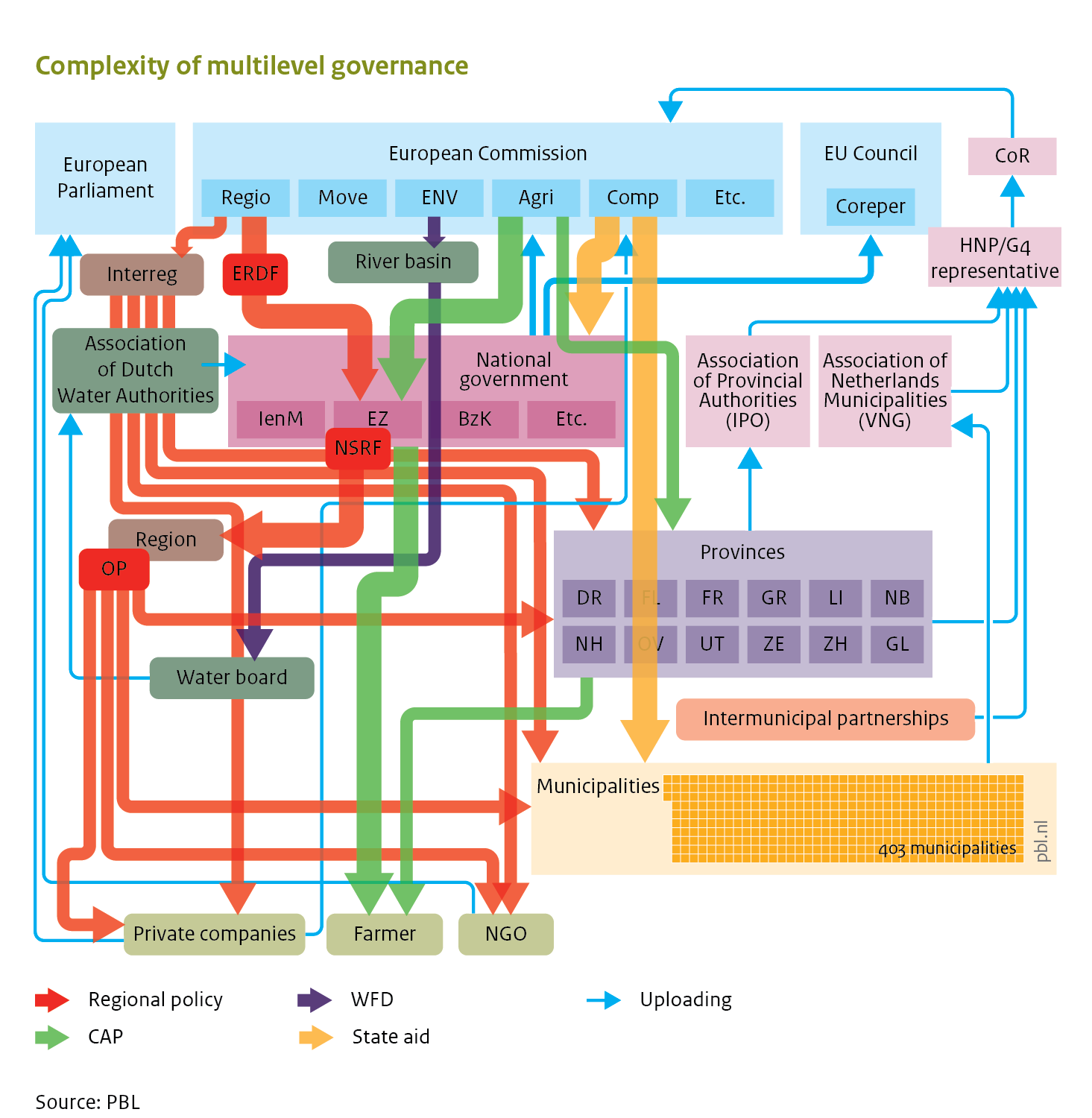 Part IV

Impact on practice
ˇ
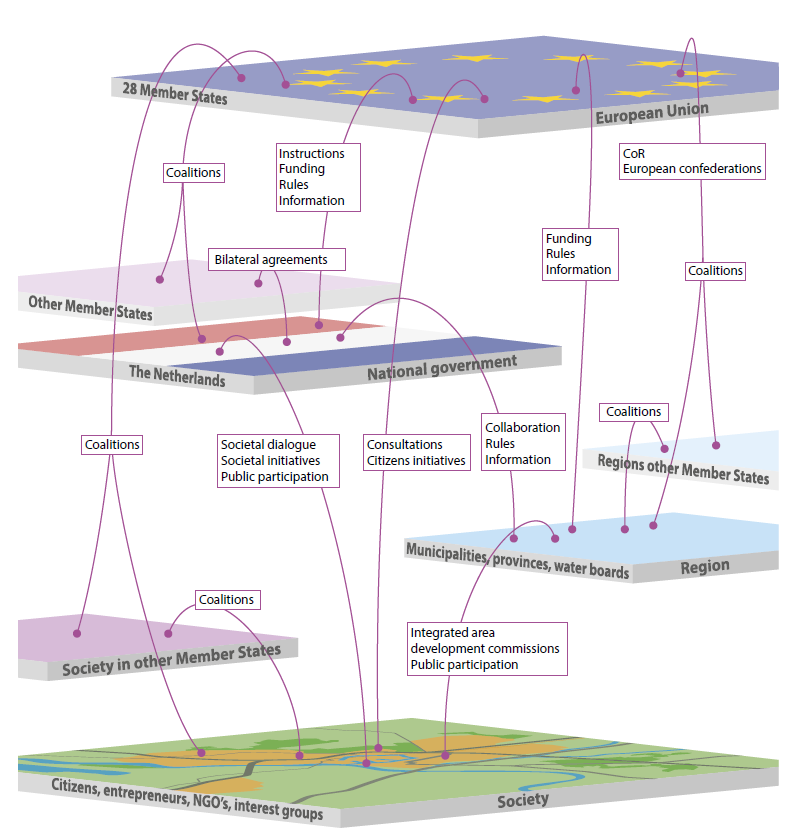 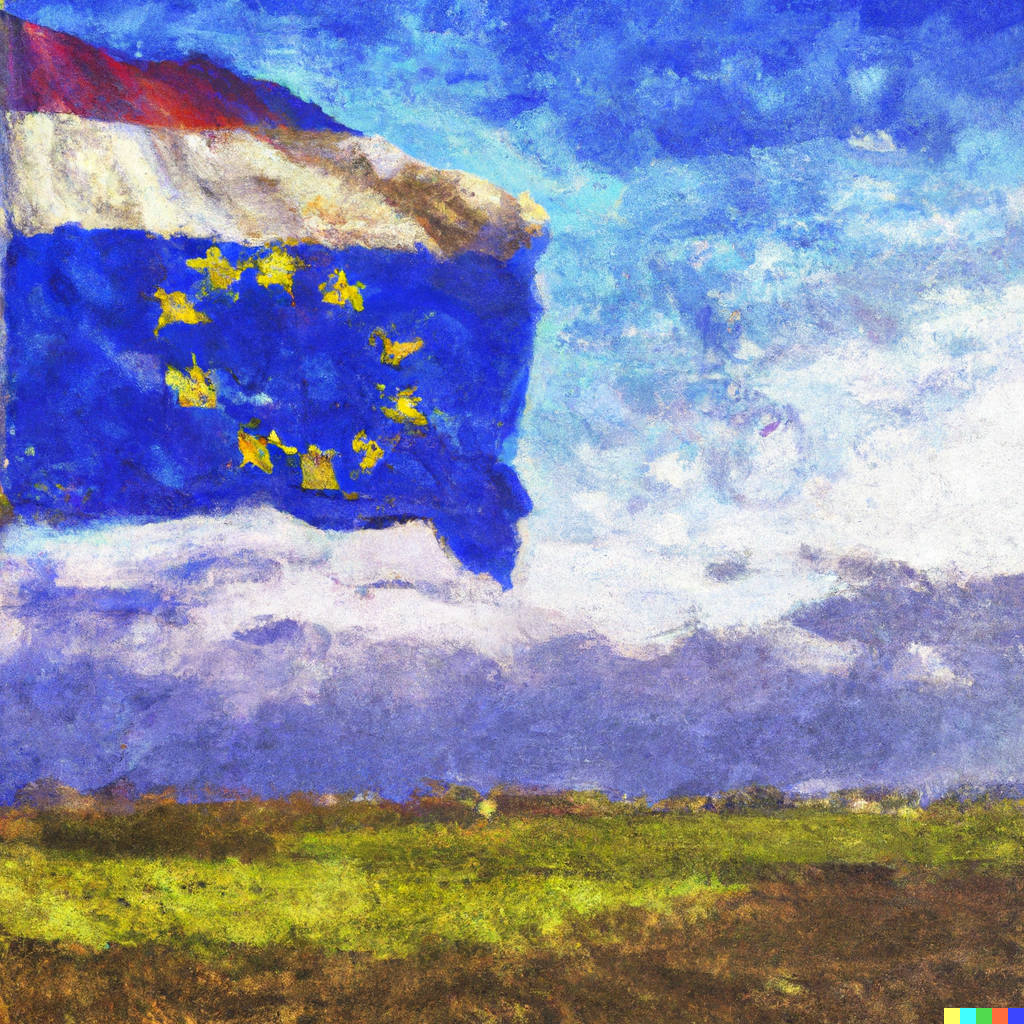 Web of impact even more complex in practice…

Relationships with parties or governments in other member states / regions
Party politics
Unclear distinction between uploading and downloading (competition and housing)
Domestic governance (distribution of power or funding, EU policy implementation, etc.)
Part IV

Impact on practice
Hoe werkt het beleidsproces?
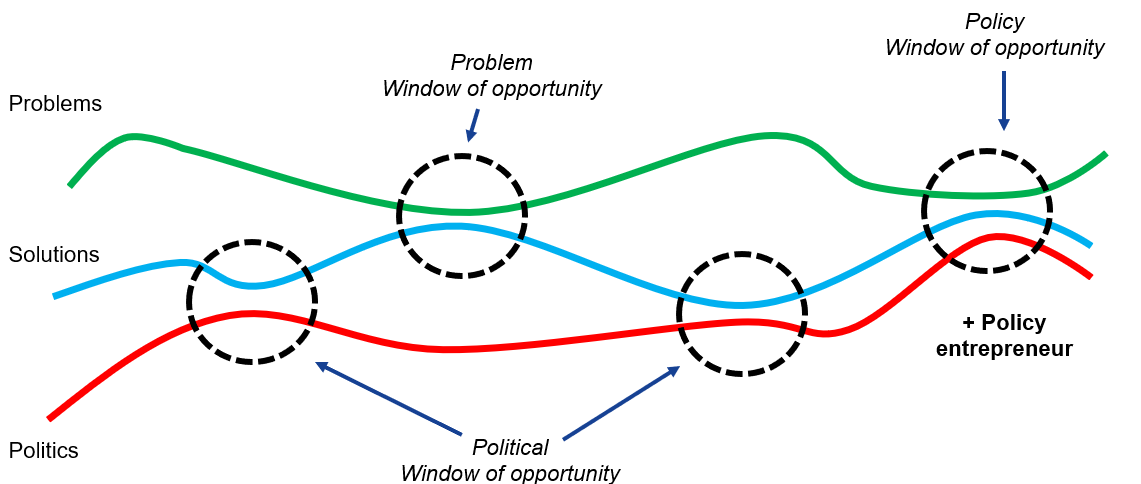 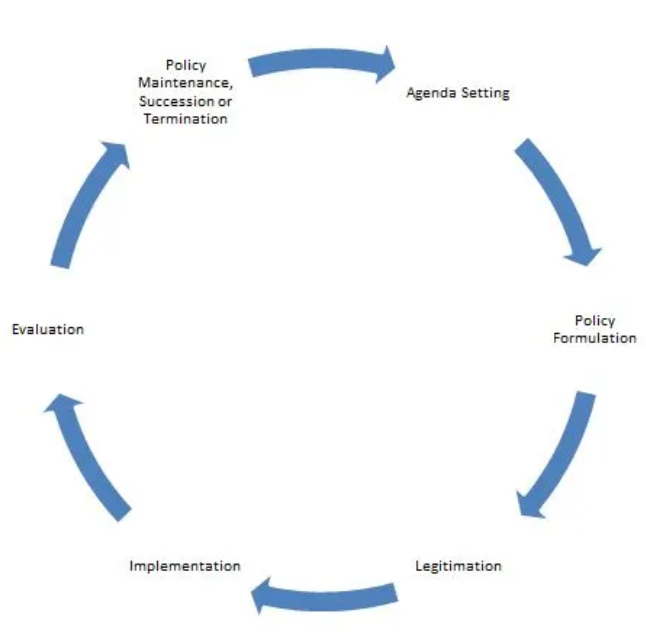 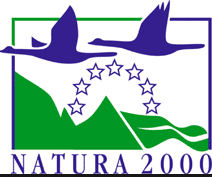 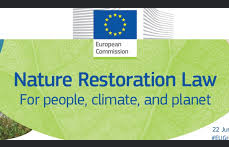 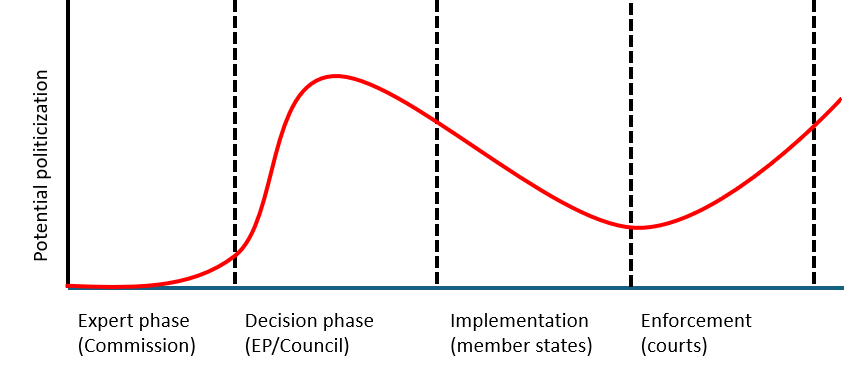 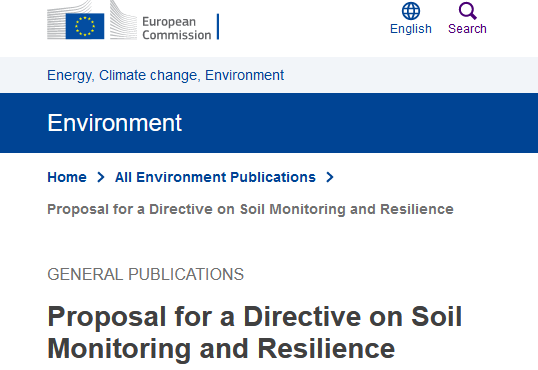 Dank u wel!
29
5/29/2024
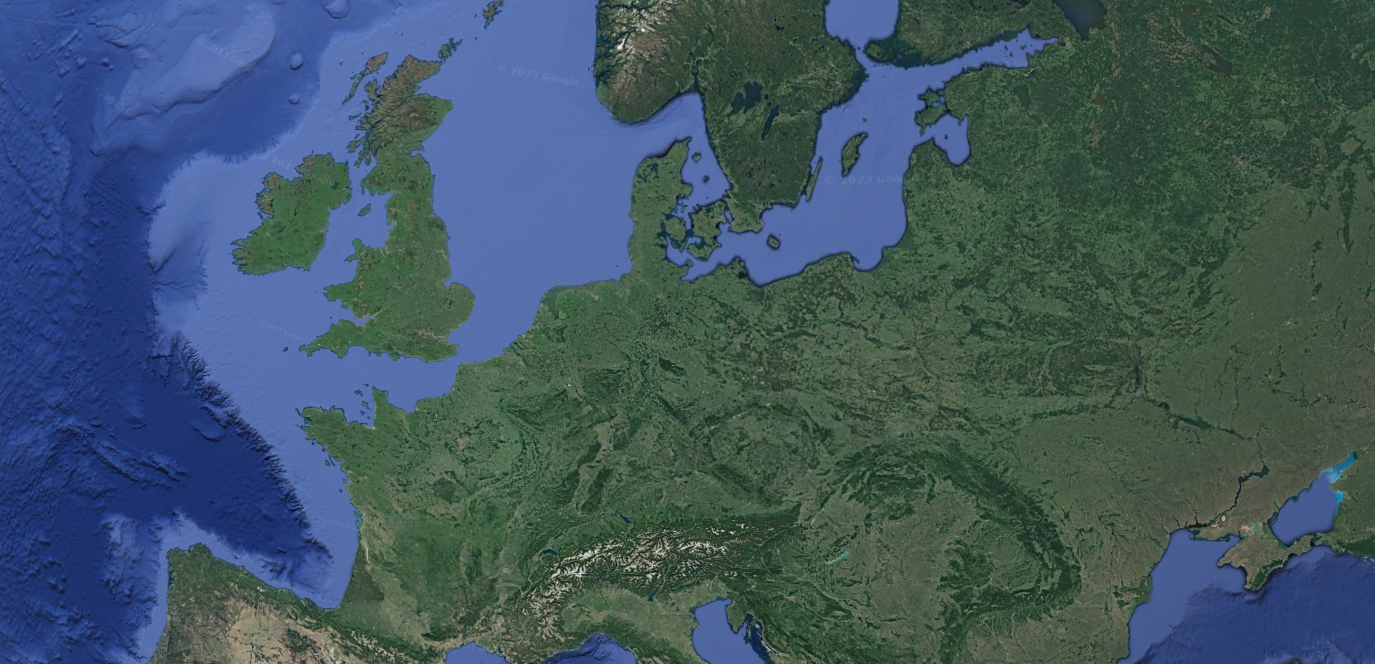 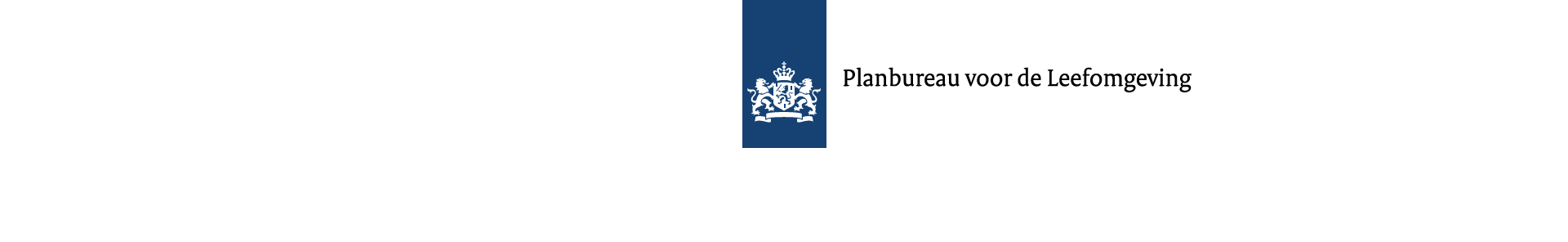 Territorial Impact Assessment – oefenen met ‘no net land take’
Dag van de Ruimte – Workshop Internationaal – 30 mei 2024
David Evers (PBL)
[Speaker Notes: Foto van Marnix Breedijk / Zoetermeer]
Wat is een TIA?
https://tiatool.espon.eu/TiaToolv2/welcome
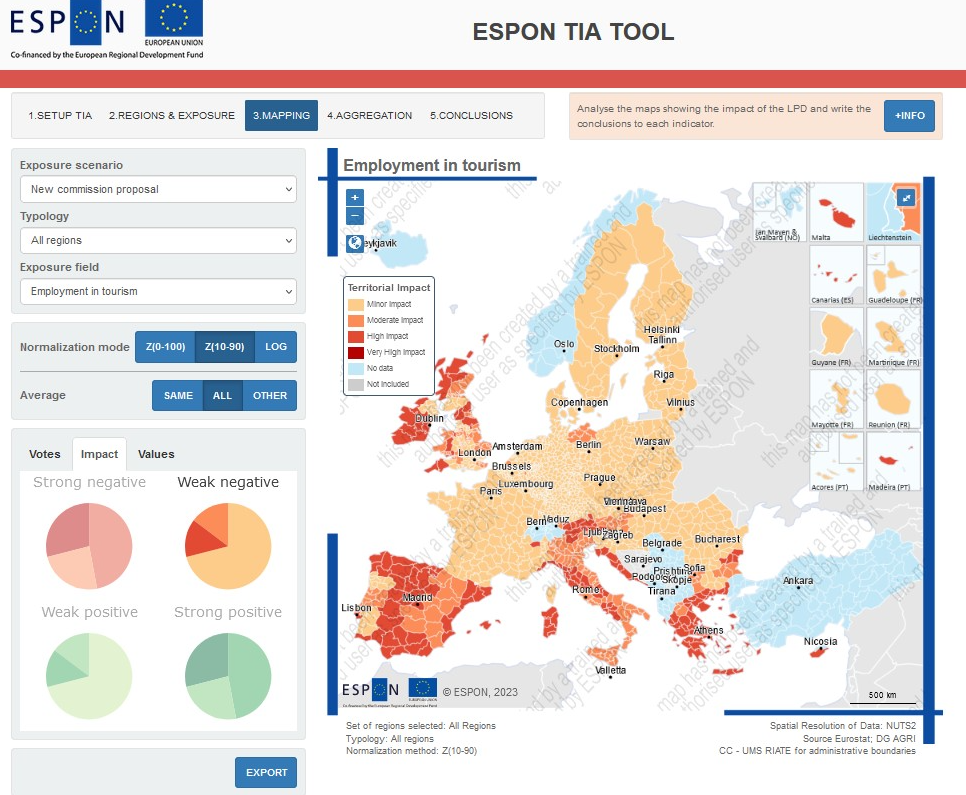 Vroegtijdige inschatting van de effecten van EU-beleidsvoorstellen in het Europese grondgebied

Methoden nog in ontwikkelingen. Soms lijkt op een EIA of SEA (breed blik op impacts)

ESPON heeft een online tool ontworpen om een TIA uit te voeren als workshop. Daar gaan we vandaag mee oefenen!
Stap 1: brainstorm over effecten
Stel voor: er komt een harde verplichting aan alle lidstaten om de EU doelstelling “no net land take in 2050” te halen. Met tussenstappen in 2030 en 2040 net zoals bij CO2. 

Een monitoringsysteem wordt ingevoerd om lidstaten aan te spreken in gevallen van niet-naleving. 

We praten 5 minuten over de mogelijke effecten op:
Economie
Milieu
Maatschappij
Governance
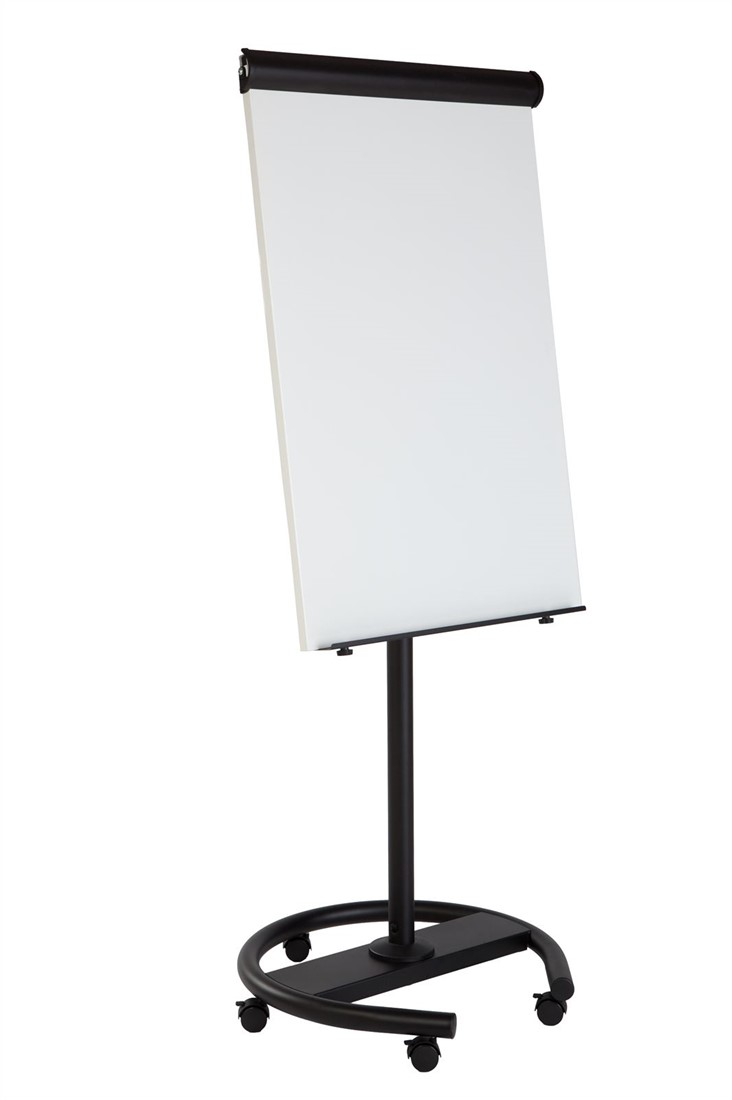 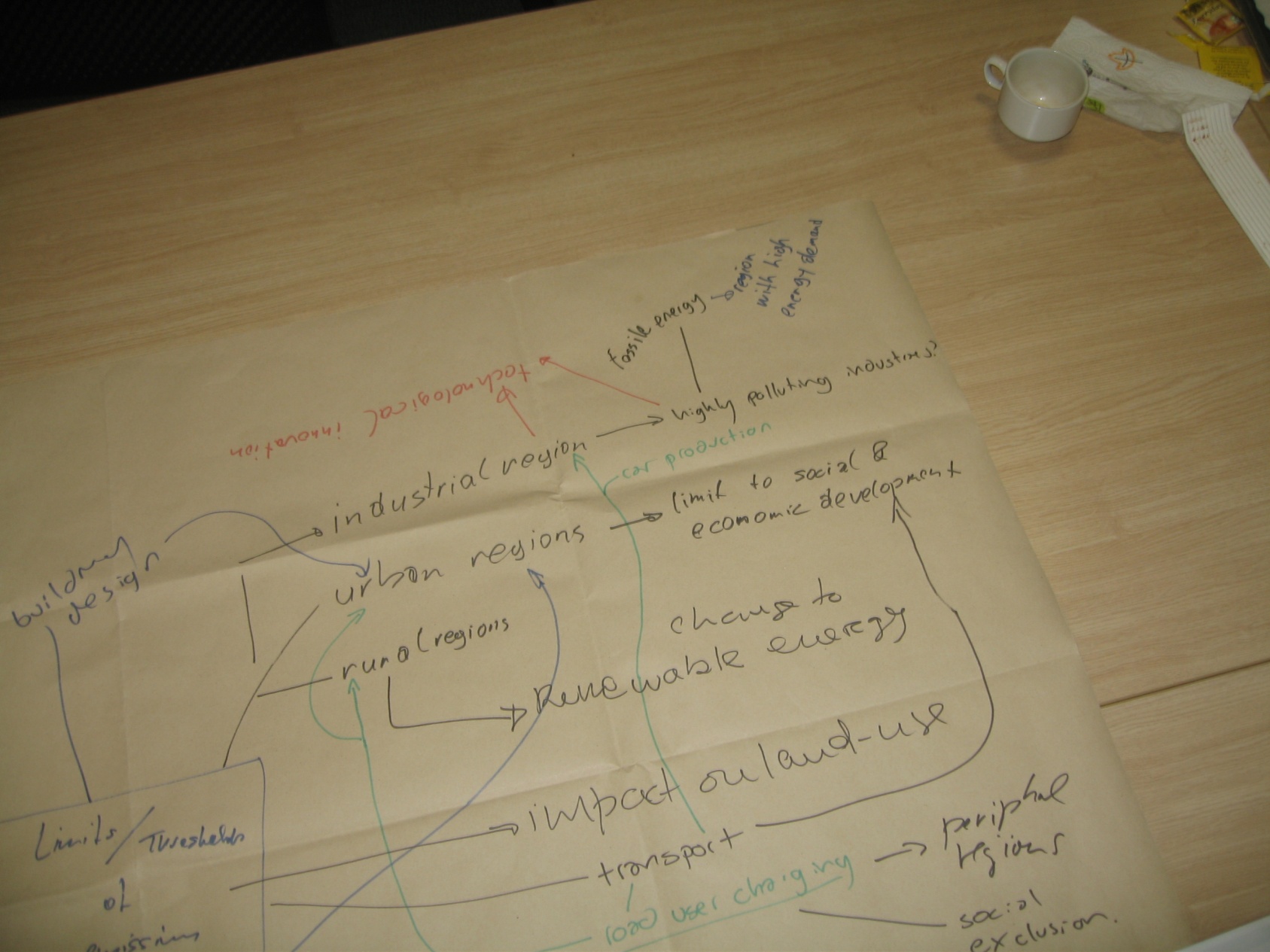 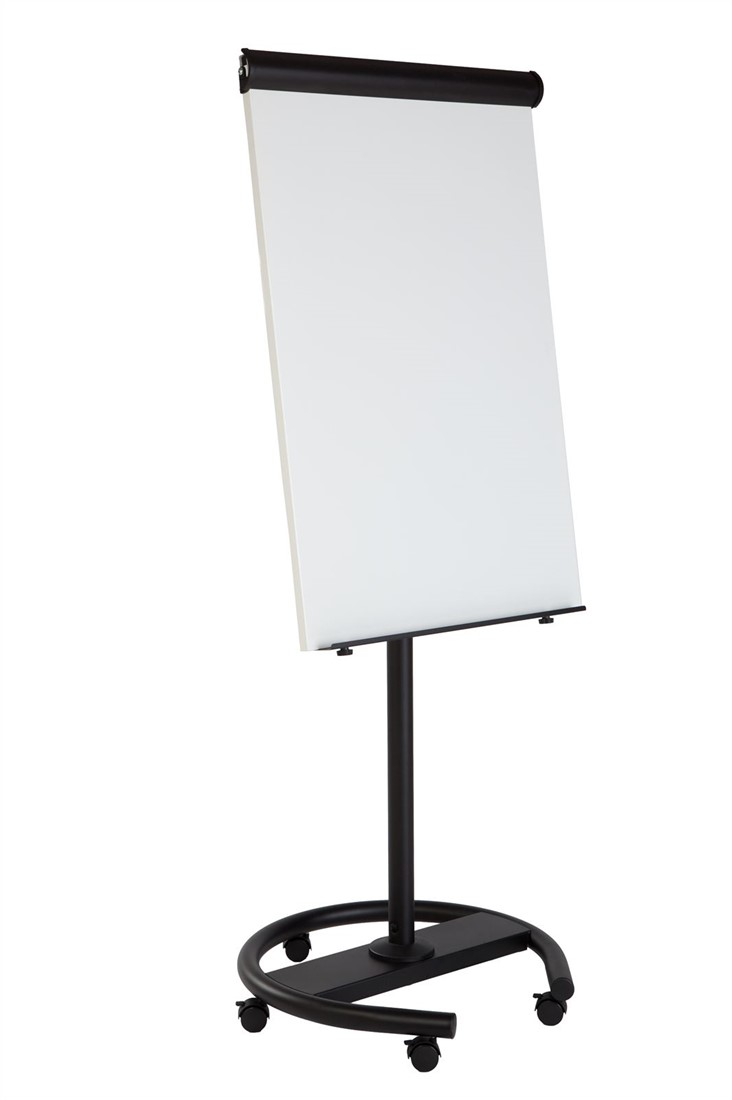 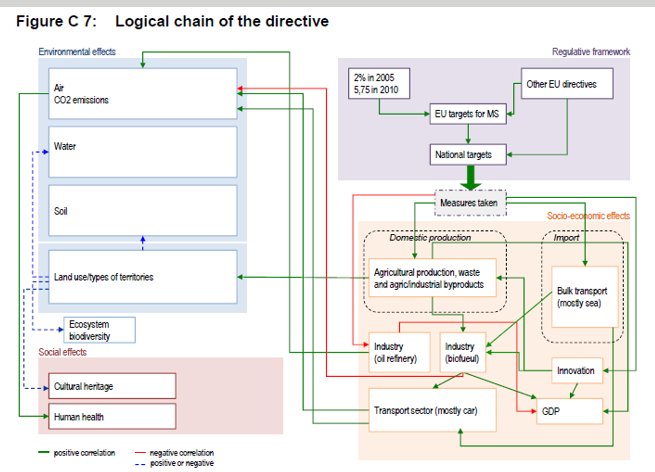 Stap 2: indicatoren kiezen
De belangrijkste effecten moeten gemeten kunnen worden met indicatoren. Welke zijn hierbij relevant? 
- Verzamel 3-4 uit de zaal 

De TIA tool bevat een groot aantal ingebouwde indicatoren. Welke komen het meest dichtbij wat in het vorige stap werd bedoeld? 
- Doorscrollen tool en 1-2 aanwijzen

Welke indicatoren zit er niet bij, maar moet wel voor een echte TIA?
Stap 3: stemmen op impact
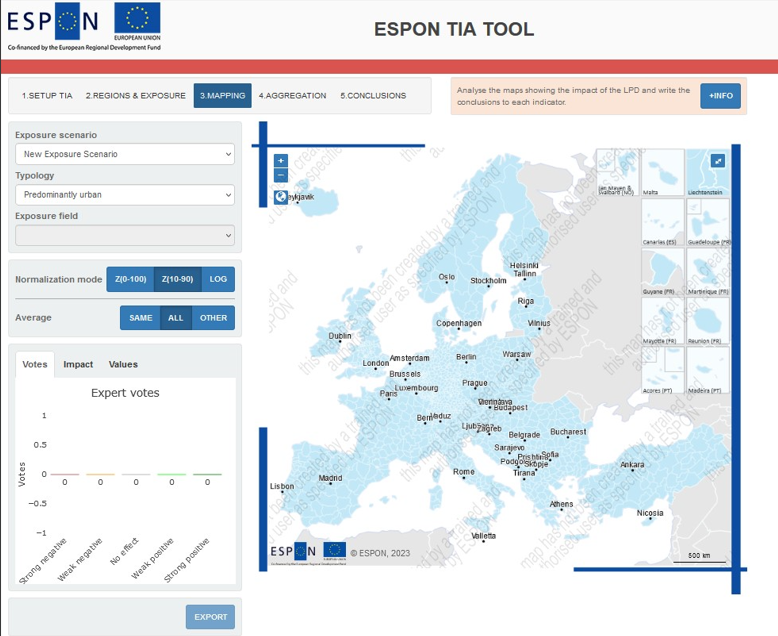 Voor elk indicator een stem uitbrengen.

++	positief sterk effect
+	positief zwak effect
0	geen/onbekend/neutraal effect
-	negatief zwak effect
- 	negatief sterk effect
Stap 4: berekenen (door tool)
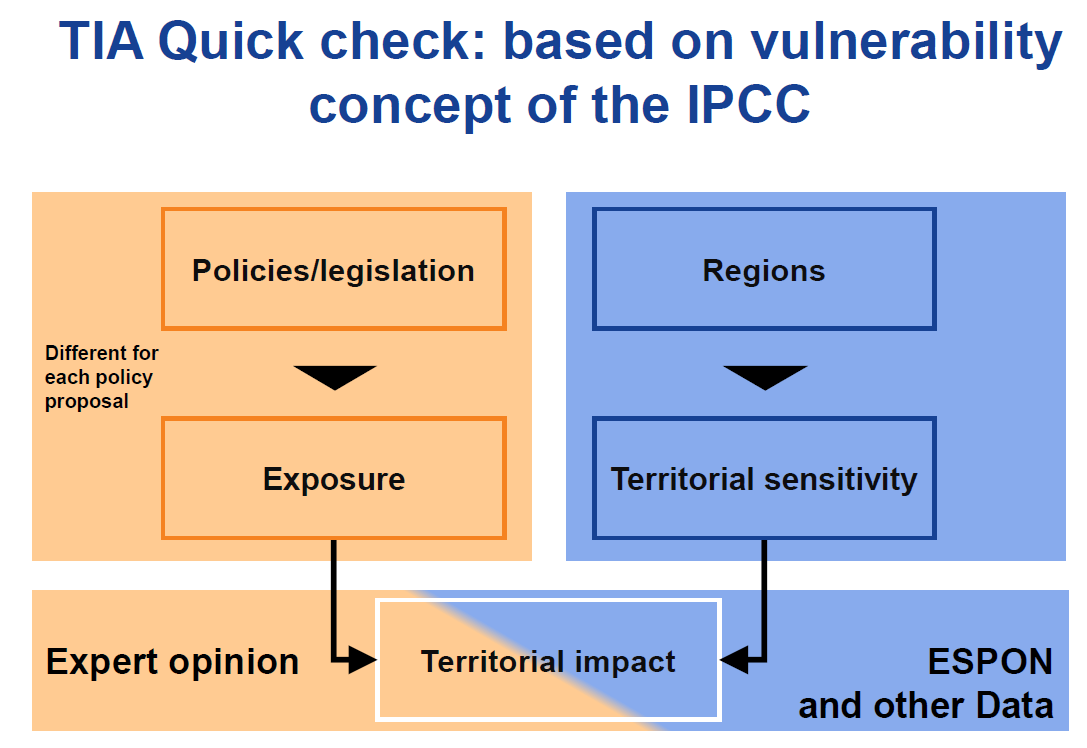 Voor elk indicator een stem uitbrengen.

++	positief sterk effect
+	positief zwak effect
0	geen/onbekend/neutraal effect
-	negatief zwak effect
- - 	negatief sterk effect
Stap 5: bespreken van output
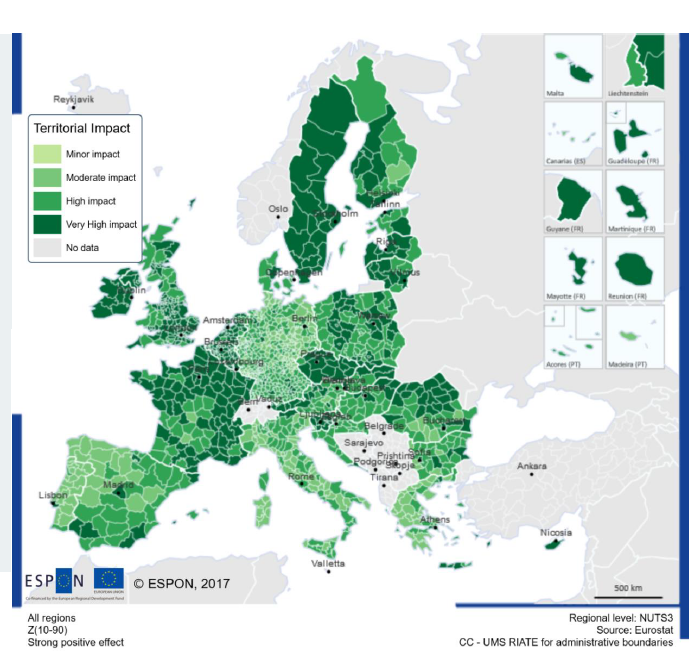 Kaarten worden gegenereerd over verspreiding van effecten in Europa, rekening houdend met de regionale gevoeligheid mbt een indicator

NB: uitkomst is gebaseerd op de mening van de deelnemers en de informatie over de gevoeligheid van regio’s, dus het is vooral een visualisatie van hun input!

Vraag 1: is de spreiding herkenbaar?
Vraag 2: roept de spreiding (politieke) vragen op?